Cyber Technician
Level 3

Cyber Threats
Cyber Intro Modules - Recap Session (5 Mins)
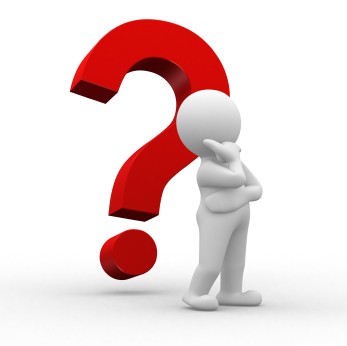 In the context of an organisation, what are assets?

What is the weakest link in Cyber?

What is a threat, vulnerability & exploit?

Pick a legislation or regulation and briefly describe it

What does CIA stand for, and what do they mean?

Which two countries are currently the biggest threat to UK in terms of Cyber attacks? Ref: NCSC
[Speaker Notes: Resources & Notes:

 - Anything important or critical to the organisation, they can be Infrastructure, Networks, Servers, Services, Applications, Websites, People and Information / Data including (but not limited to) employees, customers and intellectual property.
 - The weakest link in Cyber is commonly reported as being the Human i.e. employees
 - CIA – Confidentiality, Integrity & Availability
 - China & Russia]
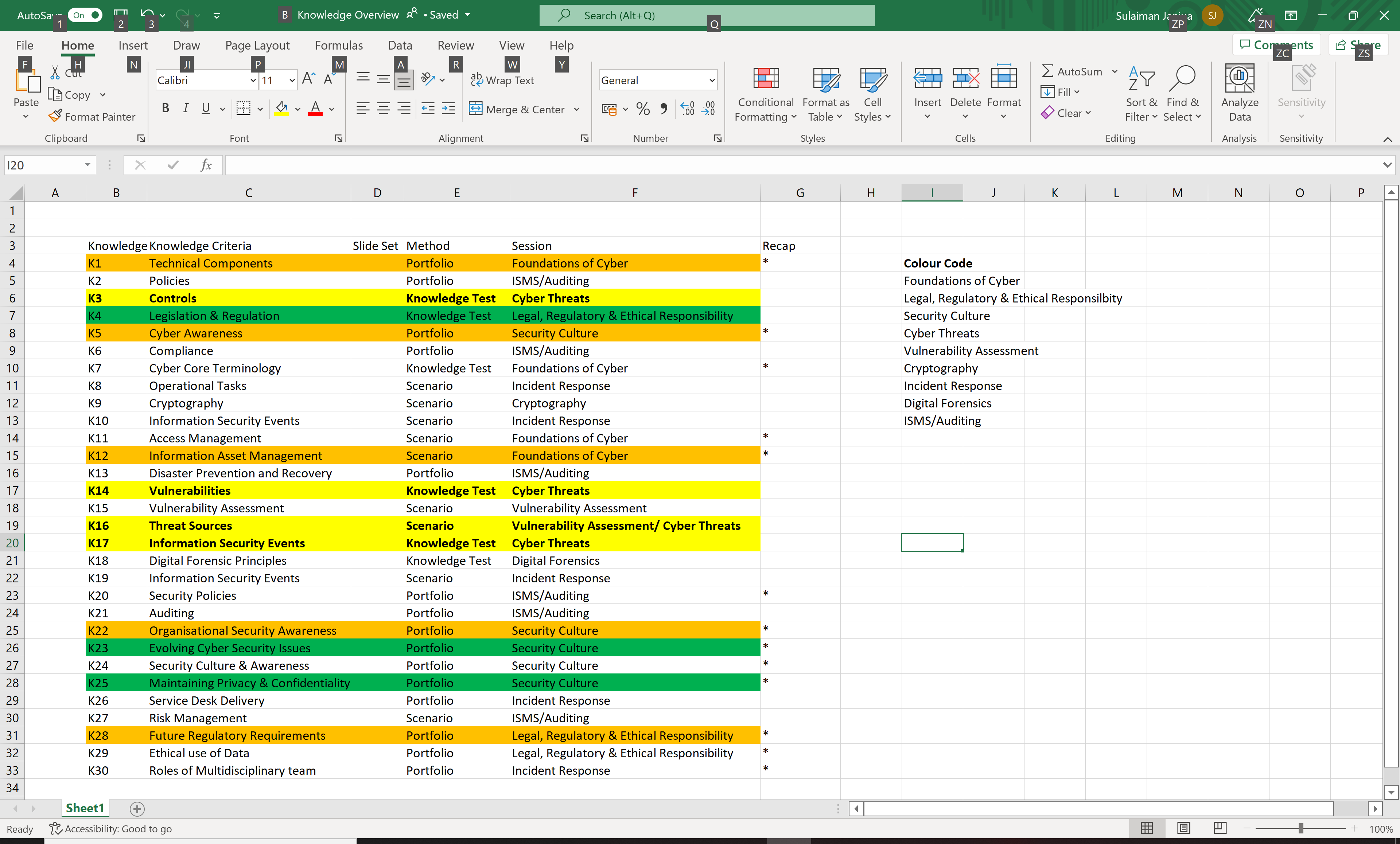 Knowledge Competencies
K3: Types of physical, procedural and technical controls

K14: Categories of cyber security vulnerabilities and common vulnerability exposures –software misconfiguration, sensitive data exposure, injection vulnerabilities, using components with known vulnerabilities, insufficient logging and monitoring, broken access control and authentication, security misconfiguration, incorrect cross-site validation 

K16: Threat sources and threat identification and network reconnaissance techniques and the impact that threats might have on an organisation 

K17: Types of information security events – brute force attack, malware activity, suspicious user behavior, suspicious device behaviour, unauthorized system changes
K3: Security Control Types
Candidates will be able to:
Describe the different types of security controls

Indicative Content
Physical
Building and door access
CCTV
Environment controls
Technical
Access controls
Secure configuration
Network security
Encryption
Anti-malware
Patch management
Monitoring
Procedural (administrative)
Policies
Standards
Baselines
Procedures
Awareness and training
K14: Security Vulnerabilities
Candidates will be able to:
Recognise types of security vulnerabilities
Indicative Content
Software Misconfiguration
Sensitive Data Exposure
Injection Vulnerabilities
Using Components with Known Vulnerabilities
Insufficient Logging and Monitoring
Broken Access Control and Authentication
Security Misconfiguration
Incorrect Cross-Site Validation
K16: Threat Sources
Scenario practical demonstrations:

Perform a cyber security operational task
Implement a cyber security control where cryptography is required
Modify a cyber security access control
Scope a cyber security vulnerability assessment
Evaluate the results of a cyber security vulnerability assessment
Monitor, identify and describe an information security event
Respond to and report upon an information security event
The business impact and mitigation(s) for the management of risk
Maintain a digital information asset inventory
K17: Information Security Events
Cyber Threats
Recap
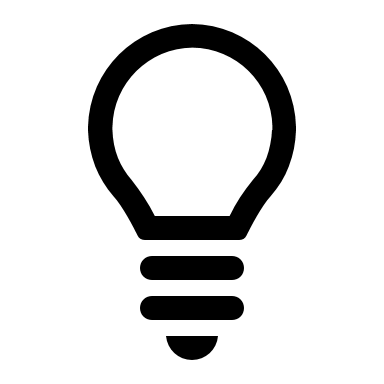 Monday
01
02
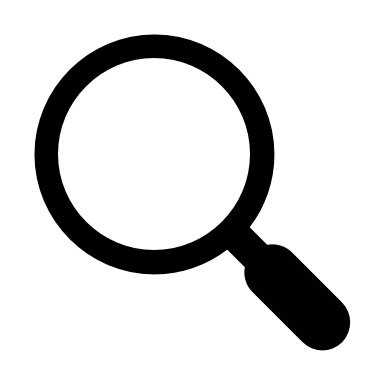 Wednesday
03
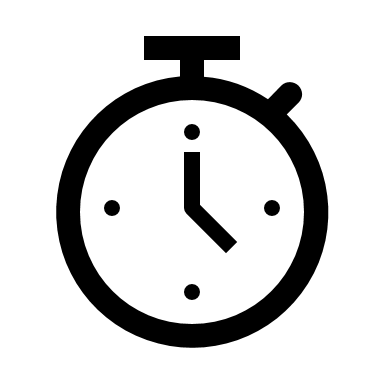 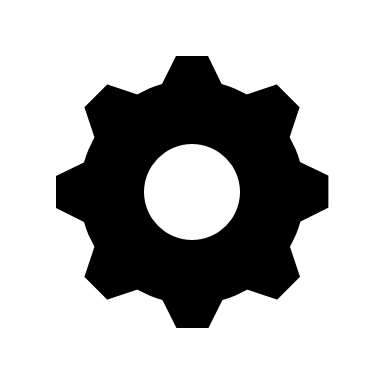 04
Tuesday
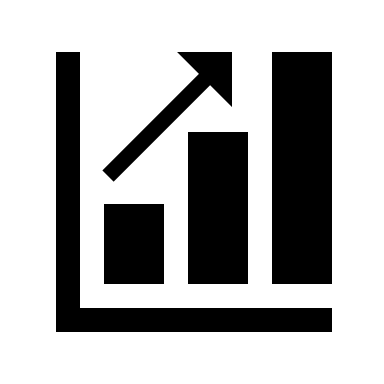 05
06
Thursday
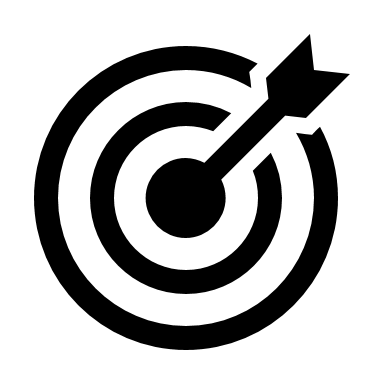 Friday
Syllabus – Week 2
Monday
Introduction to EPA
Networking Basics

Tuesday
Cyber Threats
Vulnerability sources

Wednesday
Security Controls
Security Vulnerabilities
Common Vulnerability Exposures

Thursday
Information Security Events
Malware activity
Indicators of Compromise

Friday
Suspicious User Behaviour
Cyber Security Technicians

End Point Assessment (EPA)
What is it?
The apprentice undertakes the required assessment methods for the apprenticeship standard, assessed by the BCS
Three components:

Scenario demonstrations with questioning

Professional discussion underpinned by portfolio

Knowledge test
KSBs – Knowledge, Skills, Behaviours
There are:
30 knowledge criteria
22 skills criteria	
7 behaviours

These are all assessed in EPA

KSBs are allocated to each assessment method, for example:K8, K9, K11, S2, S5, S6, S9, S10, B4, K15, S11, S12, K10, K19, S7, S16, S17, K12, K16, K27, S13, S14, S15 are only assessed in the scenarios
Coverage
Each assessment component tests selected Knowledge, Skills and Behaviour criteria
Work activities prior to EPA - 1
You should make sure you are competent in these activities and can perform them without recourse to manuals, search engines or video!

Routine operations
Carries out agreed operational procedures associated with operating and controlling the installed (or virtual) hardware and software. This may include configuration and maintenance of multiple hardware or software platforms.
Implements maintenance routines, utilising the appropriate tools and test equipment. Uses standard procedures and tools to carry out defined system backups, restoring data where necessary.
Work activities prior to EPA  - 2
Violation investigation
Assists in the investigation and resolution of issues relating to access controls and security systems. Investigates and reconciles violation reports and logs generated by automated systems. Investigates any other minor security breaches, in accordance with established procedures and security standards. 
Integrates findings from other investigators, and compiles reports and recommendations for management follow-up. the appropriate tools and test equipment. Uses standard procedures and tools to carry out defined system backups, restoring data where necessary.
Work activities prior to EPA  - 3
Auditable records
For all services and systems within identified remit, maintains auditable records and user documentation. Assists in the preparation and maintenance of evidence for use in internal and external audits, compliance or regulatory reporting, security accreditations, business recovery plans, particularly in the data collection and compilation/ production/ distribution phases of the exercise. 

Security support and advice
Receives and responds to routine requests for security support. Maintains records and advises relevant persons of actions taken.
Work activities prior to EPA  - 4
Access controls
Assists users in defining their needs for new access rights and privileges. Operates and administers physical and logical access controls relating to one or more platforms in order to provide continuous and secure access to information services and/or the infrastructure resources supporting them. 

Procedures and controls
Applies and maintains specific procedures and security controls as required by organisational policy and local risk assessments to maintain confidentiality, integrity and availability of business information systems and infrastructure components.
Work activities prior to EPA  - 5
Potential threats and vulnerabilities
Contributes to vulnerability assessments. Identifies potential threats to the confidentiality, integrity or availability of the system. Determines when security issues should be escalated to a higher level, to enhance resilience to unauthorised access 

Risk assessment
Performs basic risk assessments for small information systems. Applies procedures to assess integrity of information in accordance with information security policies and standards.
Work activities prior to EPA  - 6
Attacks/damage limitation
Investigates suspected attacks. Recognises when an IT network/ system has been attacked, e.g. by a remote host, or by malicious code, such as virus, worm or Trojan etc., or when a breach of security has occurred. Responds to security breaches in line with security policy and records the incidents and action taken.
Takes immediate action to categorise and limit damage, according to the organisation’s security policy, which may include escalation to next level, and records the incident and action taken.
Scenario Method
You will be given 4 Scenarios for the Demonstrations, previously unseen

Each one lasts 75 minutes

You will be provided with a scenario of no more than 250 words together with an Information Pack with supporting information (for example Screenshots, Data for analysis, Reports, Articles, Documentation) 

The independent assessor can ask up to 5 questions during and after each scenario demonstration
Activities that must be observed
Perform a cyber security operational task 
Implement a cyber security control where cryptography is required 
Modify a cyber security access control 
Scope a cyber security vulnerability assessment 
Evaluate the results of a cyber security vulnerability assessment 
Monitor, identify and describe an information security event 
Respond to and report upon an information security event 
Conduct an information security risk assessment 
The business impact and mitigation(s) for the management of risk 
Maintain a digital information asset inventory
Four Scenarios
Implementing cyber security controls

Vulnerability management

Incident management

Risk management
Professional Discussion underpinned by Portfolio
Lasts 60 minutes
A minimum of 10 questions
Supported by a Portfolio evidencing the specified Knowledge, Skills and Behaviours (KSBs)
The portfolio must show:
What you did
How you did it
Who you worked with
The application of the knowledge you have gained 
Evidence should be “Real World” and naturally occurring projects, incidents etc.
Evidence should not be a box ticking exercise, i.e. not done for the course alone
Sample Project
Got allocated a task to update the asset inventory prior to an audit (K12, K21, S10, S21) 

Checked the relevant company policies (K20, S1)

Discovered there was no record of software version levels on company issued smartphones (K10, S7)

Escalated this to technical manager (K28, S8, S21)

Researched mobile device management products and recommended one for installation (K23, B3)
Sample Project – continued…
Got approval to purchase and install recommended product (K8,  S6, B1, B2, B4)

Used the selected product to update the asset inventory (S10)

Wrote a short report and recommended an update to the BYOD and Device Management policies (K12, K20, S17, S18)

This one project covered 7 knowledge criteria, 8 skills criteria and 4 behaviours!

You should now be looking out for opportunities to make some of your daily work a “project”. You might find it useful to discuss this with your manager/mentor     so that they can support you
Portfolio template
A template references the KSBs to the evidence, This is an example:
Knowledge Test
Covers these knowledge criteria:
K3 (17.5%) Types of physical, procedural and technical controls. 

K4 (20%) Awareness of how current legislation relates to or impacts upon the occupation including Data Protection Act, Regulation of Investigatory Powers Act, Human Rights Act, Computer Misuse Act, Freedom of Information Act, Official Secrets Act, Payment Card Industry Data Security Standard (PCI-DSS), Wireless and Telegraphy Act, professional body codes of conduct, ethical use of information assets. 

K7 (17.5%) Core terminology of cyber security – confidentiality, integrity, availability (the CIA triad), assurance, authenticity, identification, authentication, authorization, accountability, reliability, nonrepudiation, access control.
Knowledge Test
K14 (17.5%) Categories of cyber security vulnerabilities and common vulnerability exposures – software misconfiguration, sensitive data exposure, injection vulnerabilities, using components with known vulnerabilities, insufficient logging and monitoring, broken access control and authentication, security misconfiguration, incorrect cross-site validation 

K17 (17.5%) Types of information security events – brute force attack, malware activity, suspicious user behaviour, suspicious device behaviour, unauthorized system changes. 

K18 (10%) Computer forensic principles – the importance of ensuring that evidence is not contaminated and maintaining the continuity of evidence without compromising it.
Knowledge Test
Online examination
40 Multiple choice questions
Lasts 1 Hour

An additional 25% will be allowed for apprentices sitting the examination in a language that is not their native / mother tongue.

Pass mark 26/40 (62.5%).

Calculators cannot be used during this examination
On Program
Monthly checks on competency progress
Each month you will have to evidence specific skills (related to the knowledge you gained in class)

Assistance in developing portfolios

Sample knowledge tests

Full review of completed portfolio one month prior to EPA Gateway

Catch up review of criteria for knowledge test and sample exam in the exam week
Gateway Entry Requirement
Portfolio
Typically containing 8 discrete pieces of evidence, in the following sections 
    (2 pieces of evidence per section) 
Section 1 Application of Information Security Policies and Procedures
Section 2 Cyber security awareness and culture
Section 3 Maintaining professional knowledge of cyber security developments 
Section 4 Information security governance practice

The completed:
Portfolio Template
Gateway Form (employer confirms readiness for EPA)
Cyber Threats
Intro
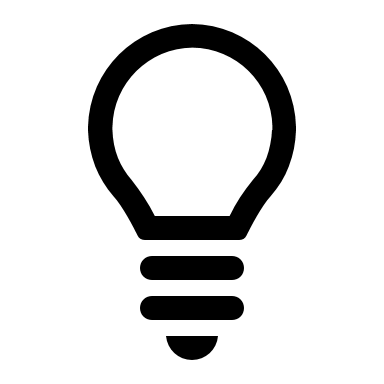 Monday
01
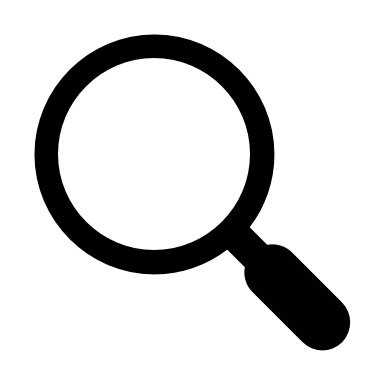 02
Wednesday
03
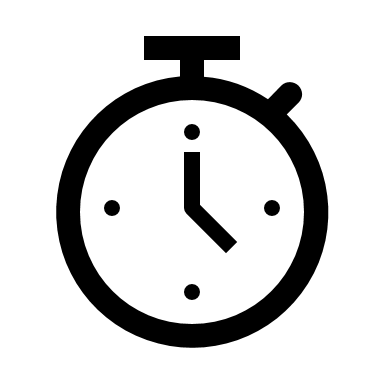 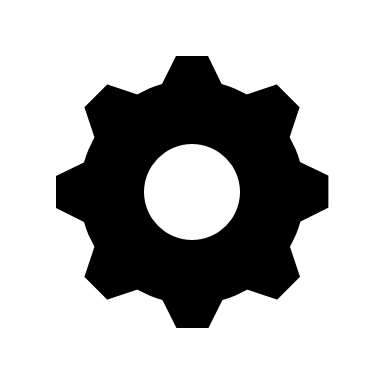 04
Tuesday
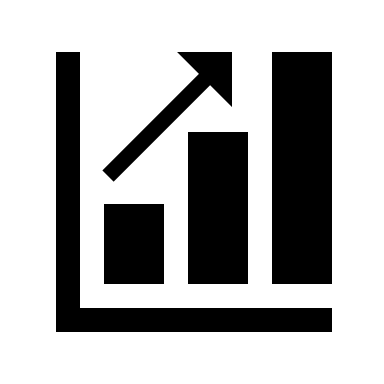 05
06
Thursday
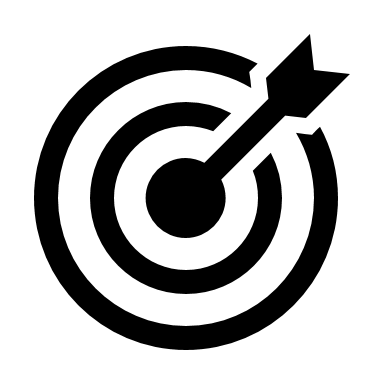 Friday
Syllabus – Week 2
Monday
Introduction to EPA
Networking Basics
Tuesday
Cyber Threats
Vulnerability sources
Wednesday
Security Controls
Security Vulnerabilities
Common Vulnerability Exposures
Thursday
Information Security Events
Malware activity
Indicators of Compromise
Friday
Suspicious User Behaviour
Week 1 - Recap Session (45 Mins)
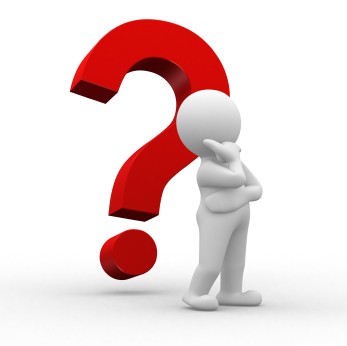 Networking exam

30 Questions
(multiple choice)
Cyber Security Technician Competency Reference: K16
Threats
What is a Cyber Threat?
Threat
A cyber or cybersecurity threat… 

Is a malicious act conducted by a “Threat Actor” that seeks to damage data, steal data, or disrupt digital life in general
Threat Actors
What are Threat Actors?
Threat Actors
Criminal Groups

Hackers

Malicious Insiders

Corporate Spies
Nation States

Terrorist Groups

Hacktivists

Script Kiddies
Threats
Can you name some 
Threat Types?
Activity – 15 Mins
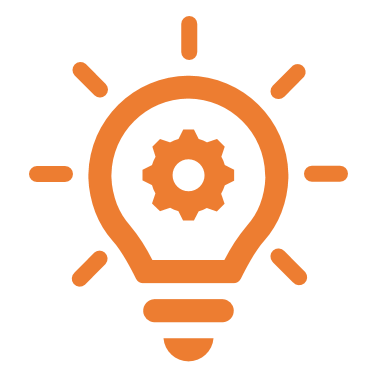 - On your own

 - Research different types of Threats

 - Pick a Threat to present to the group

 - Explain at a high level what the threat is and how it might compromise the C, I or A of an asset
[Speaker Notes: Pass the Hash

Challenge to decrypt hash

Check what tools you could use to crack the password

Captcha deterrent, invalid attempts, lockouts]
Cybersecurity Threat Types
Malware or Malicious Code
Malware or Malicious Code is a term used to describe malicious software, including spyware, ransomware, viruses, and worms

Malware breaches a network through a vulnerability, typically when a user clicks a dangerous link or email attachment that then installs risky software

Once inside the system, malware can do the following:
Blocks access to key components of the network (ransomware)
Installs malware or additional harmful software
Covertly obtains information by transmitting data from the hard drive (spyware)
Disrupts certain components and renders the system inoperable
Phishing
Phishing is the practice of sending fraudulent communications that appear to come from a reputable source, usually through email

The goal is to steal sensitive data like credit card and login information or to install malware on the victim’s machine
Man-in-the-Middle
Also known as eavesdropping attacks, occur when attackers insert themselves into a two-party transaction

Once the attackers interrupt the traffic, they can filter and steal data

Two common points of entry for MitM attacks:
On unsecure public Wi-Fi, attackers can insert themselves between a visitor’s device and the network. Without knowing, the visitor passes all information through the attacker
Once malware has breached a device, an attacker can install software to process all of the victim’s information
Denial-of-Service
Floods systems, servers, or networks with traffic to exhaust resources and bandwidth

The system is unable to fulfill legitimate requests

Attackers can also use multiple compromised devices to launch this attack
This is known as a distributed-denial-of-service (DDoS) attack
DoS vs DDoS
An Attack
SQL Injection
A Structured Query Language (SQL) injection occurs when an attacker inserts malicious code into a server that uses SQL and forces the server to reveal information it normally would not

An attacker could carry out a SQL injection simply by submitting malicious code into a vulnerable website search box

How SQL injection works
Zero-day Exploit
A zero-day exploit is when an attacker exploits a system or network vulnerability after it’s identified, but before a patch or interim solution or “mitigating control” is implemented

Attackers target the disclosed vulnerability during this window of opportunity

Zero-day vulnerability awareness requires IT and security professionals to maintain current and ongoing knowledge of  potential threats and exploits!
Blended Threats
The term “Blended Threat” is used then an attacker uses a combination of threats in an attack, for example:

Phase 1 - Advanced Persistent Threat (APT) 

Phase 2 - Information Theft and Ransomware

Phase 3 - Denial of Service (DoS and DDoS)
Advanced persistent threat (APT)
APT’s are prolonged and targeted attacks whereby an intruder gains access to a network and remains undetected for an extended period of time

The intention of an APT attack is usually to monitor network activity and steal data rather than to cause damage to the network or organization

APT attacks typically target organizations in sectors such as national defense, manufacturing and the financial industry, as those companies deal with high-value information, including intellectual property, military plans, and other data from governments and enterprise organizations
APT Attack Profile
Ransomware
Ransomware Infection
What would you do?
Reinstall the operating system?

Run an antivirus program from an external drive or bootable disc?

Do a System Restore and take Windows back to a time before the ransomware was loaded?
[Speaker Notes: Resources and Notes:

Operations manual for instructions of what to do

Remove host from network]
Threat Intelligence Sources
Threat Intelligence Types
OSINT
Open Source Intelligence
Vendor / Subscription 
Intelligence
Threat Intelligence Sources (not exhaustive)
National Cyber Security Centre (NCSC)

Alien Vault Open Threat Exchange

Cisco Talos Intelligence 

The Spamhaus Project 

SANS: Internet Storm Centre
Virus Total

Microsoft

Symantec

Secureworks
Open Source Threat Intelligence
“Open source intelligence (OSINT) is the practice of collecting information from published or otherwise publicly available sources. 

OSINT operations, whether practiced by IT security pros, malicious hackers, or state-sanctioned intelligence operatives, use advanced techniques to search through the vast haystack of visible data to find the needles they're looking for to achieve their goals—and learn information that many don't realize is public.”

Ref: CSO Online (June 2021)
[Speaker Notes: References & Notes:

https://www.csoonline.com/article/3445357/what-is-osint-top-open-source-intelligence-tools.html]
OSINT - Open Source Intelligence Sources
Maltego
Mitaka
SpiderFoot
Spyse
BuiltWith
Intelligence X
DarkSearch.io
Grep.app
Recon-ng
theHarvester
Shodan
Metagoofil
Searchcode
SpiderFoot
Babel X
Threat Identification
Threat Identification
Cyber Security professionals use a number of sources of threat intelligence to make informed decisions on potential threats, taking into consideration many factors which include, but may not be limited to Asset Exposure, Org. Sector and Industry and Public Profile

In addition to assessing current / emerging / evolving threats to the organisation, Cyber Security professionals also undertake “Horizon Scanning” to anticipate future threats over the medium – longer term
Horizon Scanning
Horizon scanning is defined as ‘a systematic examination of information to identify potential threats, risks, emerging issues and opportunities’ 

Horizon scanning typically involves longer-term scenario planning

Involves a wide variety of sources, such as
the Internet
blogs
government ministries and agencies
non-governmental organisations
international organisations and companies
research communities
on-line and off-line databases and journals
hacker conferences
cyber security events
Horizon Scanning
Information can also be obtained from Government sponsored sources

The National Cyber Security Centre (NCSC)
https://www.ncsc.gov.uk/section/advice-guidance/all-topics?topics=active%20cyber%20defence 

CiSP (Cyber Security Information Sharing Partnership)
https://www.ncsc.gov.uk/section/keep-up-to-date/cisp 

CertUK (Computer Emergency Response Team)
https://www.gov.uk/government/news/uk-launches-first-national-cert
Network Reconnaissance Techniques
M.M.O. or M.O.M.
Means / Method

Motive

Opportunity
Means / Method
The skill, knowledge, tools and overall capability to stage an attack
Motive
The reason why an individual / group / country would want to perform this attack against a particular target

Motives can include, but are not limited to:
Political
Financial
Idealistic
Revenge
Power
Recognition
Opportunity
The level of access and timeframe available or required in order to accomplish the attack
MITRE ATT&CK Framework
MITRE ATT&CK® is a globally-accessible knowledge base of adversary tactics and techniques based on real-world observations 

The ATT&CK knowledge base is used as a foundation for the development of specific threat models and methodologies in the private sector, in government, and in the cybersecurity product and service community
[Speaker Notes: Resources & Notes:

https://attack.mitre.org/]
Cyber Kill Chain Framework
Developed by Lockheed Martin, the Cyber Kill Chain® framework is part of the Intelligence Driven Defense® model for identification and prevention of cyber intrusions activity. The model identifies what the adversaries must complete in order to achieve their objective

The seven steps of the Cyber Kill Chain® enhance visibility into an attack and enrich an analyst’s understanding of an adversary’s tactics, techniques and procedures
[Speaker Notes: Resources & Notes:

https://www.lockheedmartin.com/en-us/capabilities/cyber/cyber-kill-chain.html#
https://www.lockheedmartin.com/en-us/capabilities/cyber/intelligence-driven-defense.html]
Mitre Att&ck & Kill Chain
Activity – 30 Mins
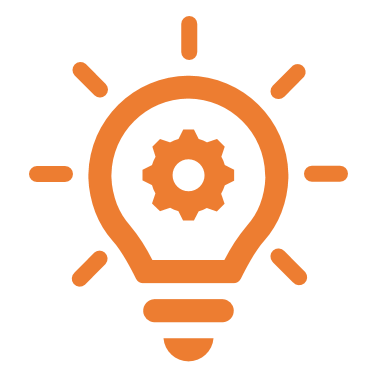 As a group, use these frameworks to:

 - Research the various types of “Network Reconnaissance” techniques

 - Individually present a chosen reconnaissance technique (Active Scanning)

 - Explain what the technique is, and how it might be detected
[Speaker Notes: Pass the Hash

Challenge to decrypt hash

Check what tools you could use to crack the password

Captcha deterrent, invalid attempts, lockouts]
Organisational Impact
Cyber Attack – Business Impact
[Speaker Notes: Resources & Notes:

Source: Deloite & Touche – Beneath the Surface of Cyber Attack]
Cyber Threats
Intro
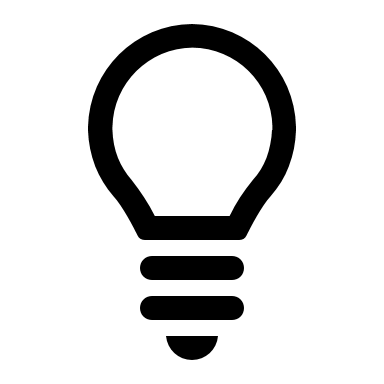 Monday
01
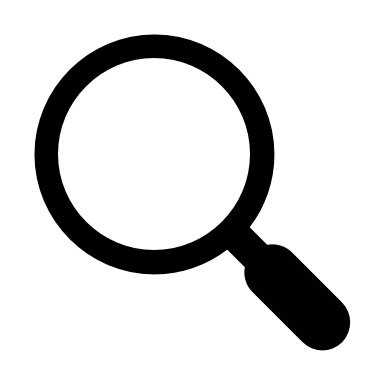 02
Wednesday
03
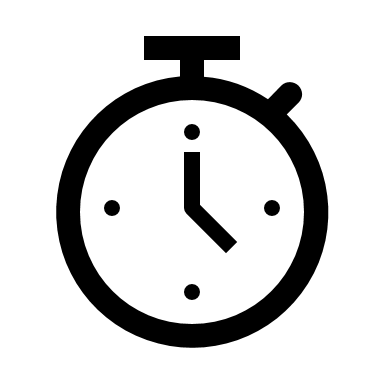 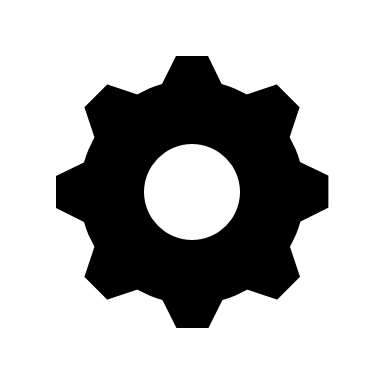 04
Tuesday
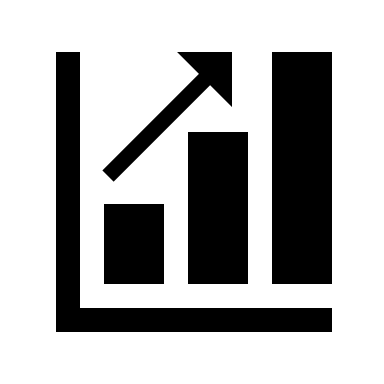 05
06
Thursday
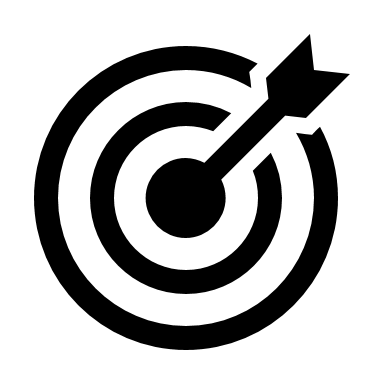 Friday
Recap Session (15 Mins)
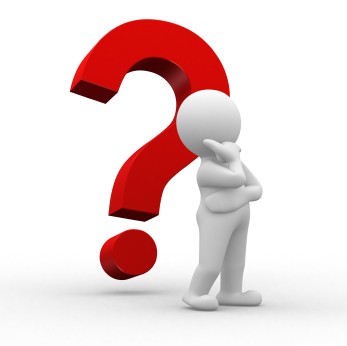 What are the following?
What name is given to a potentially malicious act conducted by an attacker that seeks to damage data, steal data, or disrupt digital life in general

What is the name for the entity which intends to attack an individual, organisation, country? 

What is the name of a potential attack route?

What is a collective name for all the potential areas by which an individual, organisation or country could be attacked? 

What is the term given to looking at technology, cultural and security trends in order to anticipate emerging threats?
[Speaker Notes: Resources & Notes:
 - Threat
 - Threat Actor
 - Threat Vector
 - Threat or Attack Surface
 - Horizon scanning]
Recap Session (15 Mins)
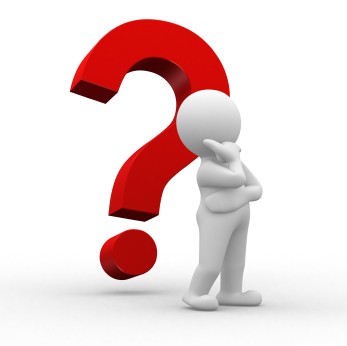 What are the following?
What is the differences, benefits and challenges between vender subscribed and open-source intelligence? 

What are the indicators that an attacker is potentially or actively attacking you?

Name some types of Malware / Malicious Code

What is the Framework which assists cyber professionals in understanding the ways in which they may be attacked and how to defend against these 

Explain what is meant by MMO from a Cyber Security perspective?
[Speaker Notes: Resources & Notes:
 - Vendor subscribed – trusted source, potentially limited visibility or bias towards own product set, open source – collective input by the wider professional community 
 - Indicators of Compromise (IOC’s)
 - Virus, Worm, Trojan etc.
 - Mitre Att&ck Framework or Cyber Kill Chain
 - Means, Motive and Opportunity… an attacker has the tools, the determination i.e. ideals or political etc., and potential access]
Recap Session (15 Mins)
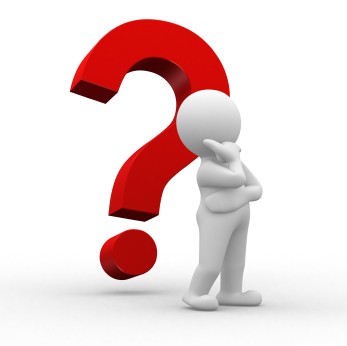 Revise the following:
Threat actors

Threat Vector

Malicious Code

Phishing 

SQL Injection
Syllabus – Week 2
Monday
Introduction to EPA
Networking Basics
Tuesday
Cyber Threats
Vulnerability sources
Wednesday
Security Controls
Security Vulnerabilities
Thursday
Information Security Events
Malware activity
Indicators of Compromise
Friday
Suspicious User Behaviour
Cyber Security Technician Competency Reference: K3
Security Controls
Security Controls
Security control are used are used within organisations to:

Reduce the Likelihood of an Attack being successful 

and / or

Reduce the Impact if an Attack is successful
Security Controls Types
Security Control Types - Physical
Physical controls are those controls which seek to prevent an attack through the use of something tangible

Examples of physical controls include mechanisms such as:

Walls, locks, security guards, security cameras, anti-climb fencing

Backup copies or real-time replication of data i.e. “Disk Mirroring”

Use of natural or man-made disaster-protection devices such as smoke alarms or fire extinguishers
Security Control Types - Procedural
Procedural and administrative controls are guidelines, agreements and supporting processes that require or advise people to act in certain ways with the goal of protecting organisational assets

Examples of procedural and administrative controls include mechanisms such as:
Laws and local regulations
Organizational policies, procedures, or guidelines
Methods of protecting intellectual property such as copyrights, patents, or trade secrets
Contracts or other documents that govern the relationship between two or more parties
Security Control Types - Technical
Technical controls are controls or countermeasures that use technology-based in order to protect organisational assets from harm

These can include mechanisms such as:
Passwords, access controls for operating systems 
Application software programs, network protocols, firewalls
Intrusion detection systems, encryption technology
Security monitoring systems (Security Information and Event Management)
Security Controls Sub-Types
Preventative
Some of the best controls prevent fraud, theft, misstatements, or ineffective organizational functioning 

For example, we saw previously the effectiveness of segregation of duties to prevent fraud 

Preventive controls can be as simple as locks and access codes to sensitive areas of a building or passwords for confidential information
Detective
A security camera is a good example of a detective control 

A store manager who notices a pattern of a cash drawer coming up short when attended by a particular clerk can easily look at video of the clerk’s actions throughout the day to detect potential theft 

An access log and an alert system can quickly detect and notify management of attempts by employees or outsiders to access unauthorized information or parts of a building
Corrective
Coupled with preventive and detective controls, corrective controls help mitigate damage once a risk has materialized 

An organization can document its policies and procedures, enforcing them by means of warnings and employee termination when appropriate 

When managers wisely back up data they can restore a functioning system in the event of a crash

If a disaster strikes, business recovery can take place when effective Business Continuity and Disaster Recovery plans are in place and followed
Defence in Depth
Defence in Depth
The term “Defence in Depth” is used when a number of different controls are implemented to provide a combined and robust level of protection 

One of the benefits of defence in depth is that if a particular control fails, other controls may still reduce the likelihood and/or impact of the attack

Another benefit is that when a number of controls are used, there is greater opportunity to apply controls proportionately, thereby not overly restricting the organisation from it’s business objectives!
External Threats & Controls
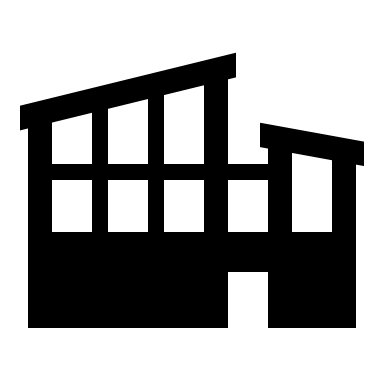 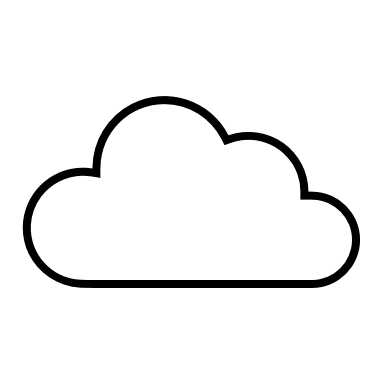 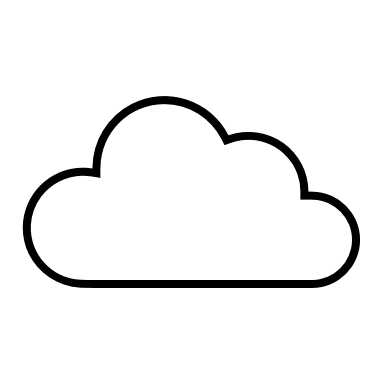 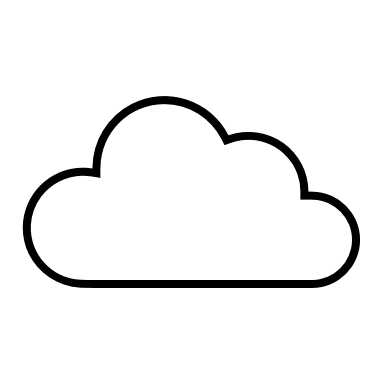 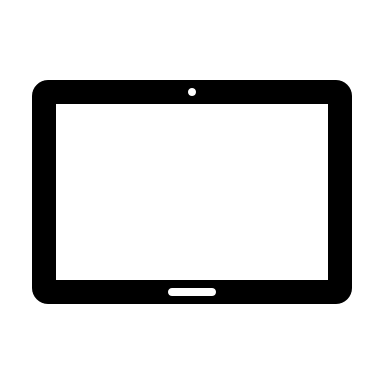 Azure
AWS
Data Centre (Backup)
Google
Remote Workers
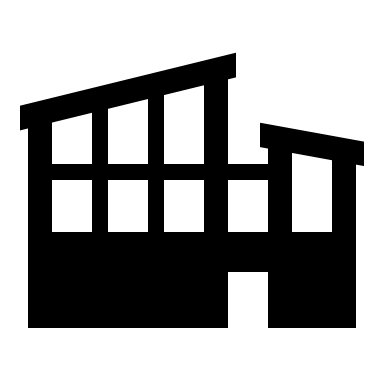 Site B
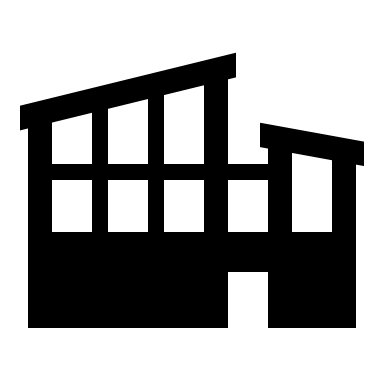 Computer Room
Site A
Computer Room
Homeworkers
Internal Threats & Controls
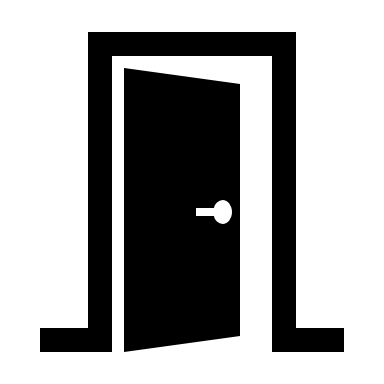 Site A
Execs & PA
Finance
HR
Business Depts
IT Support (1st / 2nd/ 3rd Line)
Network Support
Marketing
Cyber Security
Help Desk / Service Desk
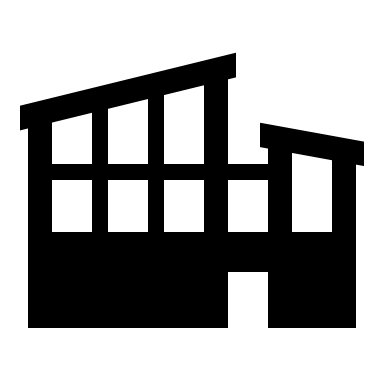 Estates
Server Support
Post Room
Deliveries
Information Governance
Computer Room
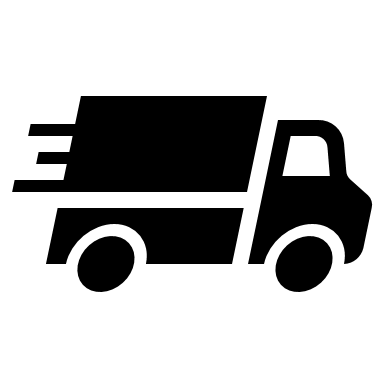 Activity – 15 Mins
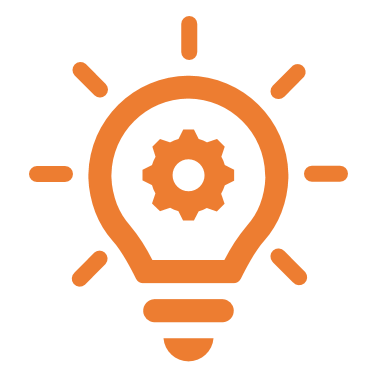 Review the 2 previous slides, and as a group, discuss

 - What would you consider important or critical assets that need protection?

 - What are potential Threats to the Assets identified?

 - What Controls could you implement to reduce the Likelihood and/or Impact from the Threats identified?
[Speaker Notes: Resources & Notes:

Ref: Northrop Grumman Corporation]
Security Vulnerabilities
Security Vulnerability
“A vulnerability is a weakness in an IT system that can be exploited by an attacker to deliver a successful attack.

They can occur through flaws, features or user error, and attackers will look to exploit any of them, often combining one or more, to achieve their end goal.”

Ref: National Cyber Security Centre
[Speaker Notes: Resources & Notes:
https://www.ncsc.gov.uk/information/understanding-vulnerabilities]
Activity – 60 Mins
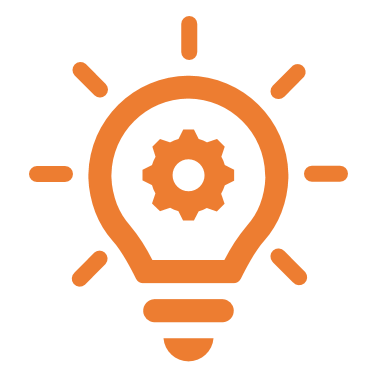 As a group, research:

 - Categories of vulnerability

 - Vulnerabilities in networks, systems, applications, websites etc.

 - How vulnerabilities are assessed, scored and ranked to determine their severity
[Speaker Notes: Resources & Notes:

https://cve.mitre.org/
https://nvd.nist.gov/vuln-metrics/cvss
https://www.first.org/cvss/
https://nvd.nist.gov/vuln/search
https://www.cvedetails.com/
https://www.cve.org/
https://vuldb.com/
https://msrc.microsoft.com/update-guide/vulnerability]
Additional Activity
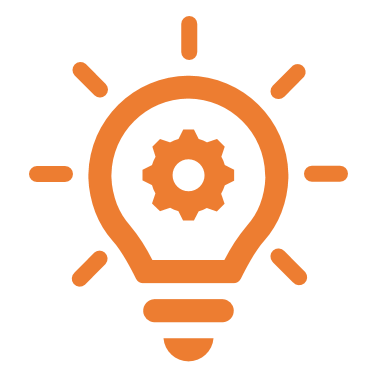 Research:

 - Identify Enterprise solutions to help manage vulnerabilities in a large organisation
Vulnerability Categories
Vulnerability - Flaw
A flaw is unintended functionality. This may either be a result of poor design or through mistakes made during implementation. 

Flaws may go undetected for a significant period of time. 

Common attacks we see today exploit these types of vulnerabilities. 

Between 2014 and 2015, nearly 8,000 unique and verified software vulnerabilities were disclosed in the US National Vulnerability Database (NVD).
[Speaker Notes: Resources & Notes:

Ref: NCSC

Link: https://www.ncsc.gov.uk/information/understanding-vulnerabilities]
Vulnerability – Zero Day Vulnerabilities
Zero-days are frequently used in bespoke attacks by the more capable and resourced attackers. 

Once the zero-days become publicly known, reusable attacks are developed and they quickly become a commodity capability. 

This poses a risk to any computer or system that has not had the relevant patch applied or updated its antivirus software.
[Speaker Notes: Resources & Notes:

Ref: NCSC

Link: https://www.ncsc.gov.uk/information/understanding-vulnerabilities]
Vulnerability – Feature
A feature is intended functionality which can be misused by an attacker to breach a system 

Features may improve the user’s experience, help diagnose problems or improve management, but they can also be exploited by an attacker

When Microsoft introduced macros into their Office suite in the late 1990s, macros soon became the vulnerability of choice with the Melissa worm in 1999 being a prime example
[Speaker Notes: Resources & Notes:

Ref: NCSC

Link: https://www.ncsc.gov.uk/information/understanding-vulnerabilities]
Vulnerability – User Error
A computer or system that has been carefully designed and implemented can minimise the vulnerabilities of exposure to the Internet. 

Unfortunately, such efforts can be easily undone (for example by an inexperienced system administrator who enables vulnerable features, fails to fix a known flaw, or leaves default passwords unchanged).

More generally, users can be a significant source of vulnerabilities. They make mistakes, such as choosing a common or easily guessed password, or leave their laptop or mobile phone unattended.
[Speaker Notes: Resources & Notes:

Ref: NCSC

Link: https://www.ncsc.gov.uk/information/understanding-vulnerabilities]
Common Vulnerability Exposures
Software Misconfiguration
Software Misconfiguration
An incorrect or suboptimal configuration of an information system or system component that may lead to vulnerabilities. 

A setting within a computer program that violates a configuration policy or that permits or causes unintended behavior that impacts the security posture of a system
[Speaker Notes: Resources & Notes:

https://csrc.nist.gov/glossary

https://owasp.org/Top10/A05_2021-Security_Misconfiguration/]
Sensitive Data Exposure
Sensitive Data Exposure
Rather than directly attacking crypto, attackers steal keys, execute man-in-the-middle attacks, or steal clear text data off the server, while in transit, or from the user’s client, e.g. browser. 

A manual attack is generally required. Previously retrieved password databases could be brute forced by Graphics Processing Units (GPUs).
[Speaker Notes: Resources & Notes:

https://owasp.org/www-project-top-ten/2017/A3_2017-Sensitive_Data_Exposure]
Using components with Known Vulnerabilities
Using components with known vulnerabilities
It is very common for web services to include a component with a known security vulnerability. When that happens it falls under this category, independently of what kind of component is vulnerable, making this a very frequent finding

The component with a known vulnerability could be the operating system itself, the CMS used, the web server, some plugin installed or even a library used by one of these plugins
[Speaker Notes: Resources & Notes:

https://owasp.org/www-project-top-ten/2017/A9_2017-Using_Components_with_Known_Vulnerabilities]
Injection Vulnerabilities
Injection Vulnerabilities
An injection flaw is a vulnerability which allows an attacker to relay malicious code through an application to another system. 

This can include compromising both backend systems as well as other clients connected to the vulnerable application, allowing an attacker to execute operating system calls on a target machine.
[Speaker Notes: Resources & Notes:

https://owasp.org/Top10/A03_2021-Injection/]
Insufficient Logging & Monitoring
Logging & Monitoring
Insufficient logging and monitoring is, missing security critical information logs or lack of proper log format, context, storage, security and timely response to detect an incident or breach.

Organization may be blindsided to a breach which can go undetected with irreparable regulatory, financial and legal issues

Without robust security monitoring which collects, correlates and alerts using security logs from appropriate devices, attackers can remain in an organization for many months or even years!
[Speaker Notes: Resources & Notes:

https://owasp.org/www-project-top-ten/2017/A10_2017-Insufficient_Logging%2526Monitoring]
Broken Access Control & Authentication
Broken Access Control & Authentication
Access control enforces policy such that users cannot act outside of their intended permissions. 

Failures typically lead to unauthorized information disclosure, modification or destruction of all data, or performing a business function outside of the limits of the user.
[Speaker Notes: Resources & Notes:

https://owasp.org/Top10/A01_2021-Broken_Access_Control/
https://portswigger.net/web-security/access-control]
Security Misconfiguration
Misconfiguration
Attackers will often attempt to exploit unpatched flaws or access default accounts, unused pages, unprotected files and directories, etc to gain unauthorized access or knowledge of the system

Such flaws frequently give attackers unauthorized access to some system data or functionality. Occasionally, such flaws result in a complete system compromise
[Speaker Notes: Resources & Notes:

https://owasp.org/www-project-top-ten/2017/A6_2017-Security_Misconfiguration]
Incorrect Cross-site Validation
Incorrect Cross-site Validation
Cross-Site Scripting (XSS) attacks are a type of injection, in which malicious scripts are injected into otherwise benign and trusted websites 

XSS attacks occur when an attacker uses a web application to send malicious code, generally in the form of a browser side script, to a different end user 

Flaws that allow these attacks to succeed are quite widespread and occur anywhere a web application uses input from a user within the output it generates without validating or encoding it
[Speaker Notes: Resources & Notes:

https://portswigger.net/web-security/cross-site-scripting

https://owasp.org/www-community/attacks/xss/]
Vulnerability Scoring & Ranking
Vulnerability Scoring & Ranking
The Common Vulnerability Scoring System (CVSS) provides a way to capture the principal characteristics of a CVE (Common vulnerabilities and Exposures) and produce a numerical score reflecting its severity

The numerical score can then be translated into a qualitative representation (such as low, medium, high, and critical) to help organizations properly assess and prioritize their vulnerability management processes
CVSS Score Metrics
[Speaker Notes: Resources & Notes:

https://www.first.org/cvss/calculator/3.1]
Cyber Threats
Intro
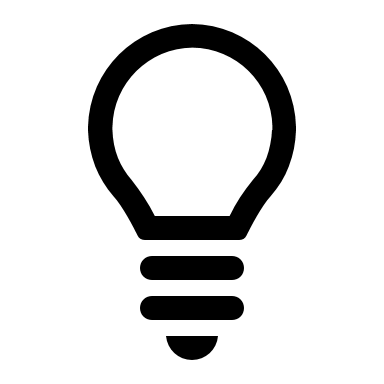 Monday
01
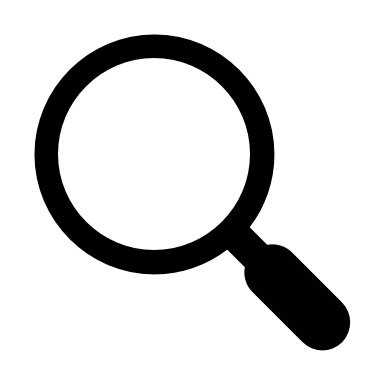 02
Wednesday
03
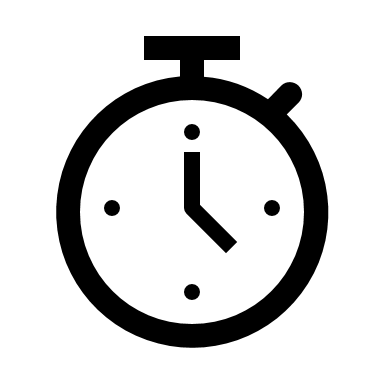 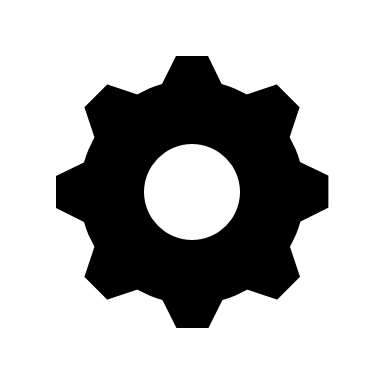 04
Tuesday
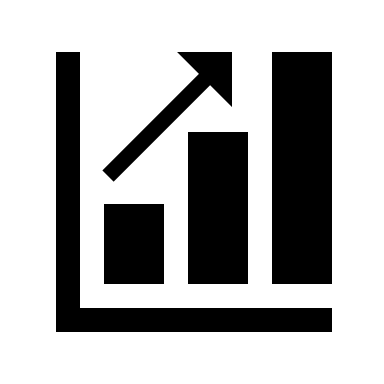 05
06
Thursday
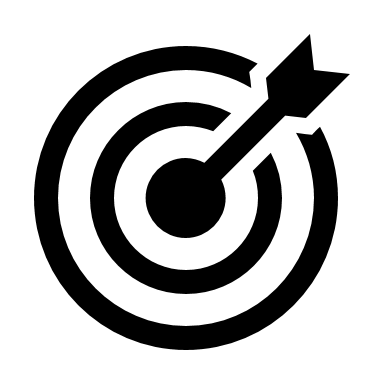 Friday
Recap Session (15 Mins)
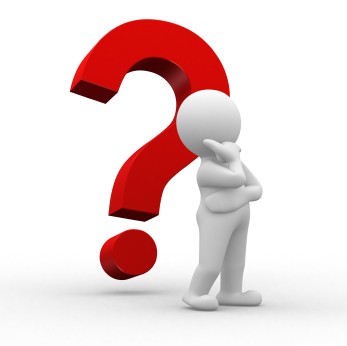 Name the three different security controls

What are security controls used for?

What are the four different vulnerability categories?

Name a common vulnerability exposure
Syllabus – Week 2
Monday
Introduction to EPA
Networking Basics
Tuesday
Cyber Threats
Vulnerability sources
Wednesday
Security Controls
Security Vulnerabilities
Common Vulnerability Exposures
Thursday
Information Security Events
Malware activity
Indicators of Compromise
Friday
Suspicious User Behaviour
Information Security Events
Incident
Security event that has occurred and caused a negative impact on asset(s) in an organisation

This is reactive state, after an event has occurred
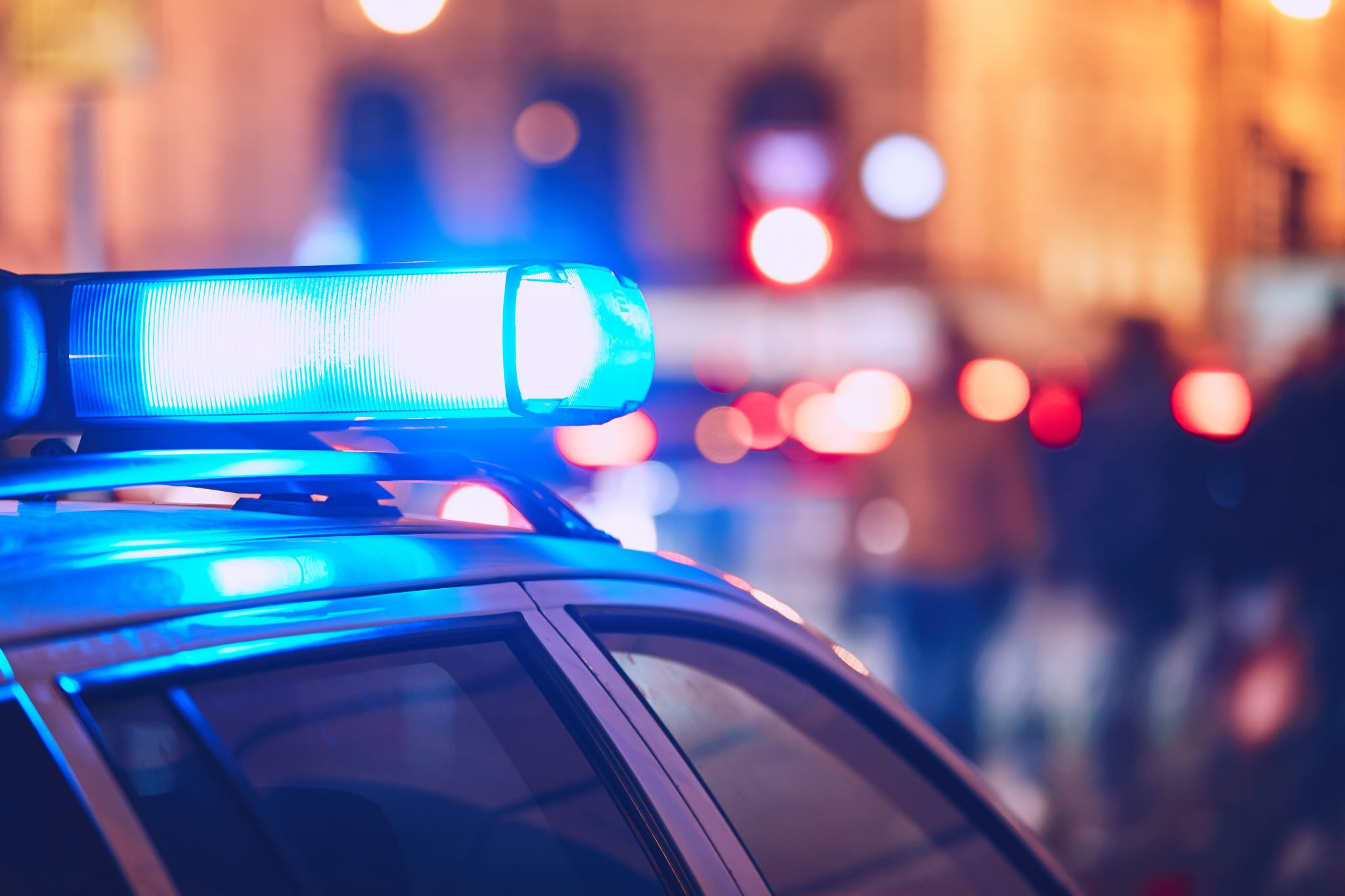 Near Miss
A security event that has almost happened but was narrowly avoided 

This is a reactive approach to a security event which was close to happening
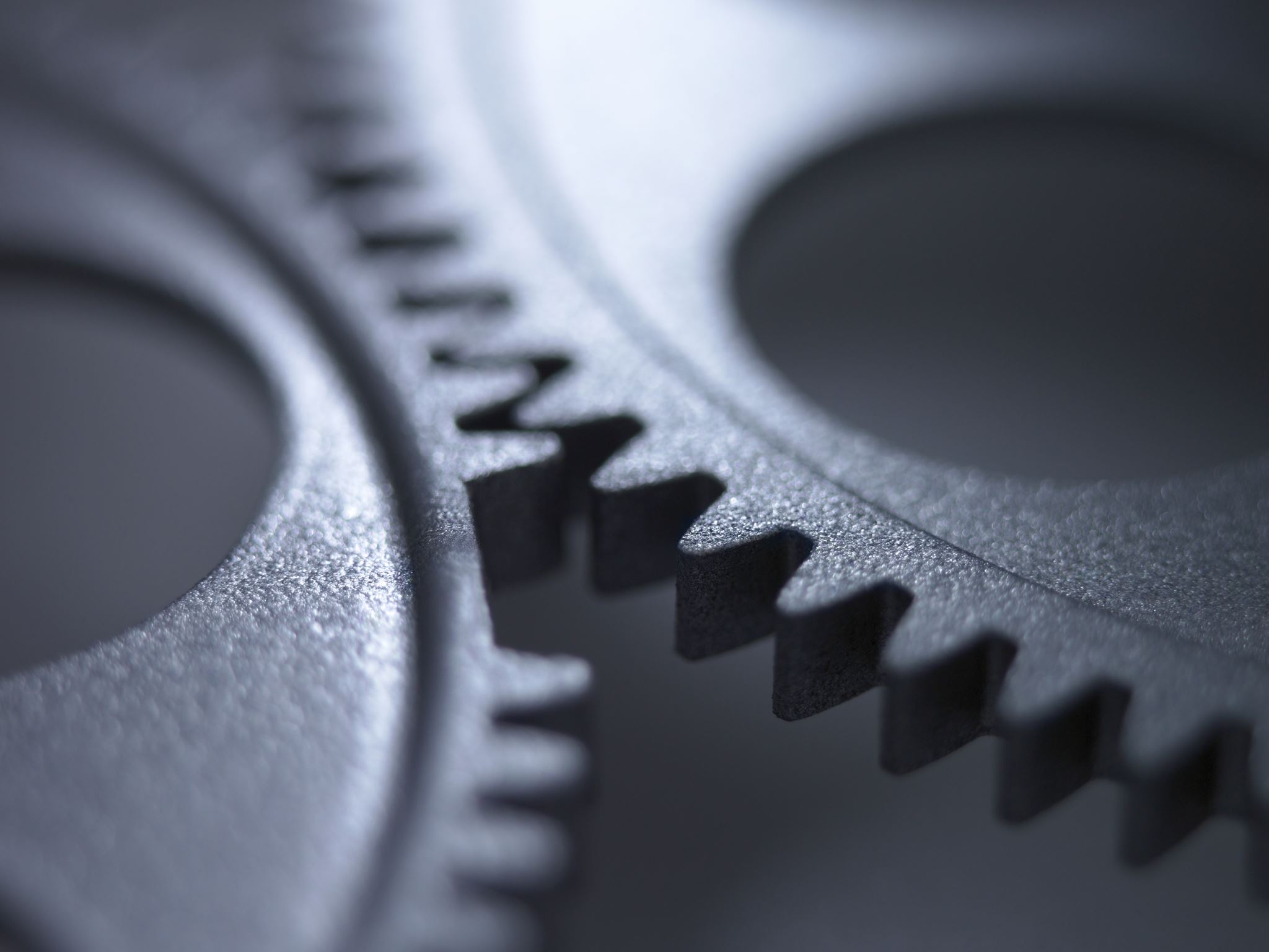 Observation
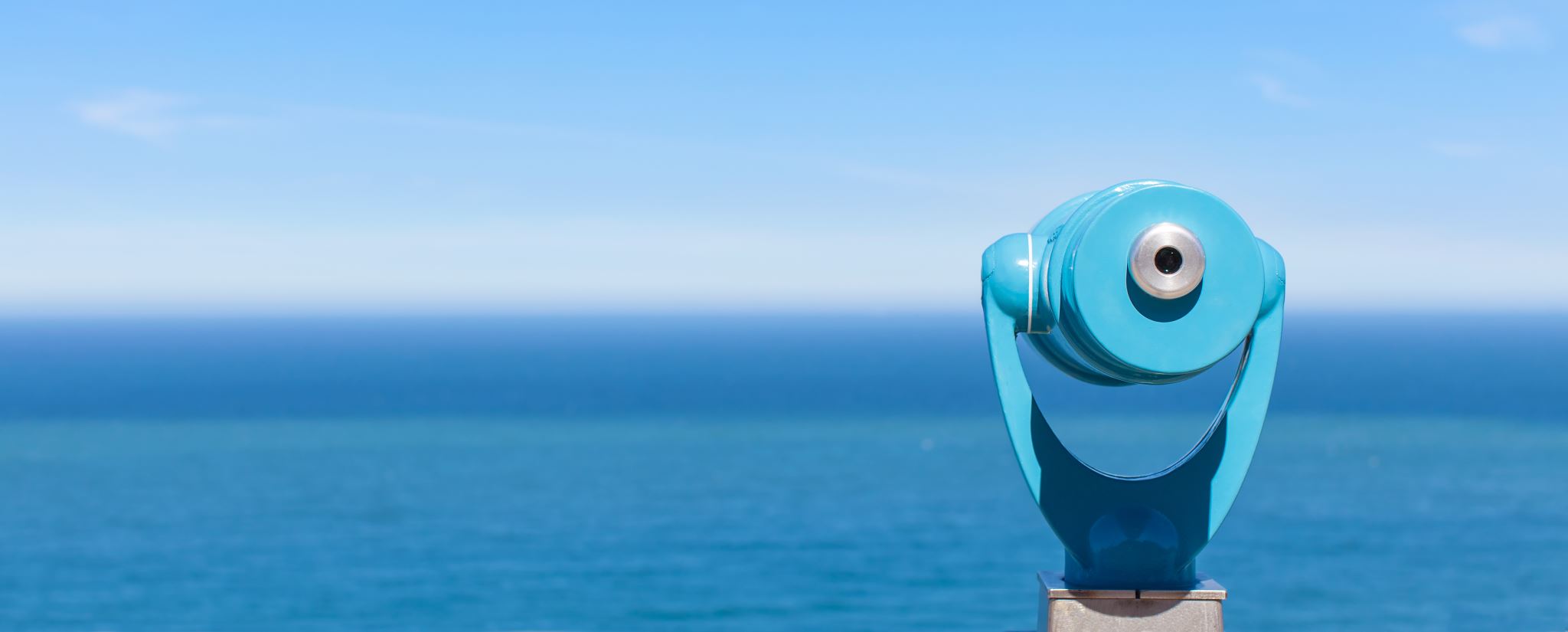 Is an observation by somebody of potential improvement to avoid a potential event

This is a Proactive approach and ongoing
Indicators of Compromise
Indicators of Compromise (IoC)
Indicators of compromise (IOCs) serve as forensic evidence of potential intrusions on a host system or network. These artifacts enable information security (InfoSec) professionals and system administrators to detect intrusion attempts or other malicious activities. 

Security researchers use IOCs to better analyze a particular malware’s techniques and behaviors. IOCs also provides actionable threat intelligence that can be shared within the community to further improve an organization’s incident response and remediation strategies. 

Some of these artifacts are found on event logs and timestamped entries in the system, as well as on its applications and services. InfoSec professionals and IT/system administrators also employ various tools that monitor IOCs to help mitigate, if not prevent, breaches or attacks.
[Speaker Notes: Resources & Notes:

Definition Source: https://www.trendmicro.com/vinfo/us/security/definition/indicators-of-compromise]
Indicators of Compromise (IoC)
Unusual traffic going in and out of the network

Unknown files, applications, and processes in the system

Suspicious activity in administrator or privileged accounts

Irregular activities such as traffic in countries an organization doesn’t do business with

Dubious log-ins, access, and other network activities that indicate probing or brute force attacks
[Speaker Notes: Resources & Notes:

Definition Source: https://www.trendmicro.com/vinfo/us/security/definition/indicators-of-compromise]
Indicators of Compromise (IoC)
Anomalous spikes of requests and read volume in company files

Network traffic that traverses in unusually used ports

Tampered file, Domain Name Servers (DNS) and registry configurations as well as changes in system settings, including those in mobile devices

Large amounts of compressed files and data unexplainably found in locations where they shouldn’t be
[Speaker Notes: Resources & Notes:

Definition Source: https://www.trendmicro.com/vinfo/us/security/definition/indicators-of-compromise]
Activity
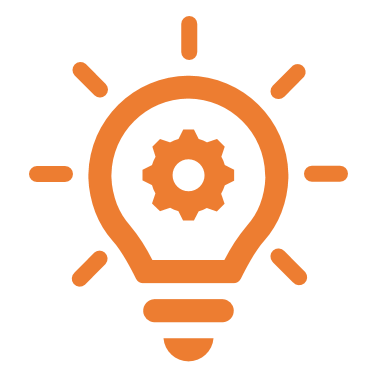 Take 15 minutes

Research the following:

IOC’s (Indicators of Compromise) in relation to various types of attack  

Prepare for group discussion
Attacks on Credentials
Brute Force
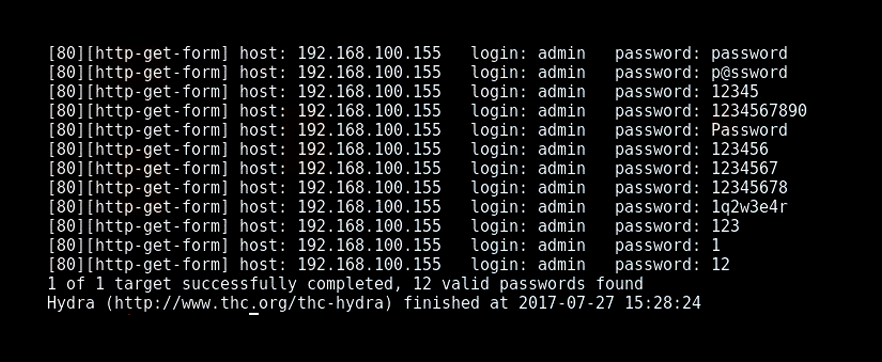 Method of using trial and error to crack passwords, credentials and encryption keys.

Work through possible combinations to guess correctly

Excessive forceful attempts to try and “force” their way in
Simple Brute force Attacks
Manually guessing login credentials without the use of software

Weak passwords can be compromised or poor password etiquette

Hackers may do minimal reconnaissance to crack potential passwords
Dictionary Attacks
Brute Force technique where it uses predefined list of passwords 

Software based password spraying of multiple characters of either numbers, letters or special characters

Typically time consuming and low chances of success compared to other attacks
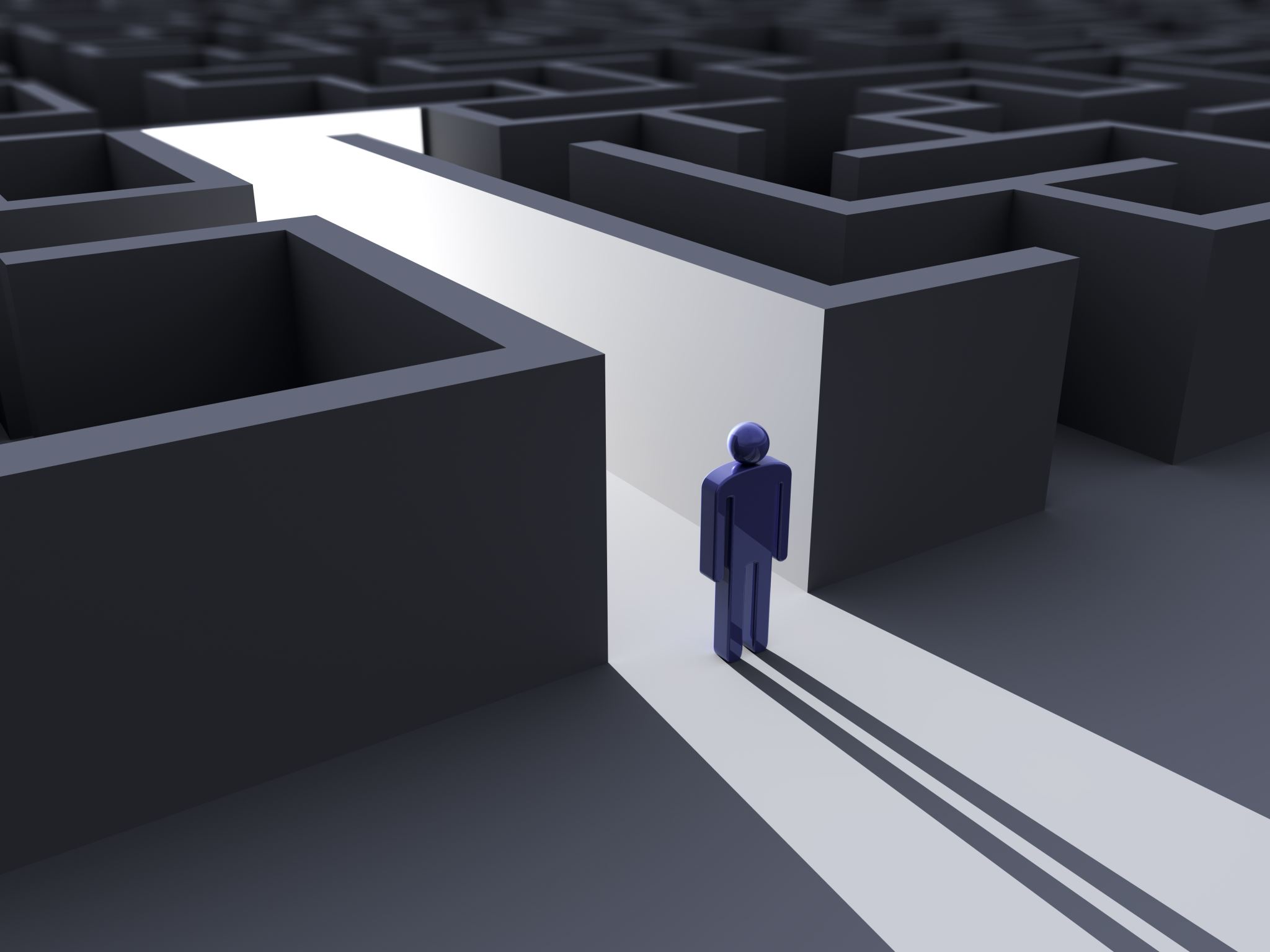 Hybrid Brute Force Attacks
Mixture of dictionary & simple brute forcing

Includes logical guesses and level of difficulty can be dependant on reconnaissance

Experiments with common words and letters such as “Cisco123”
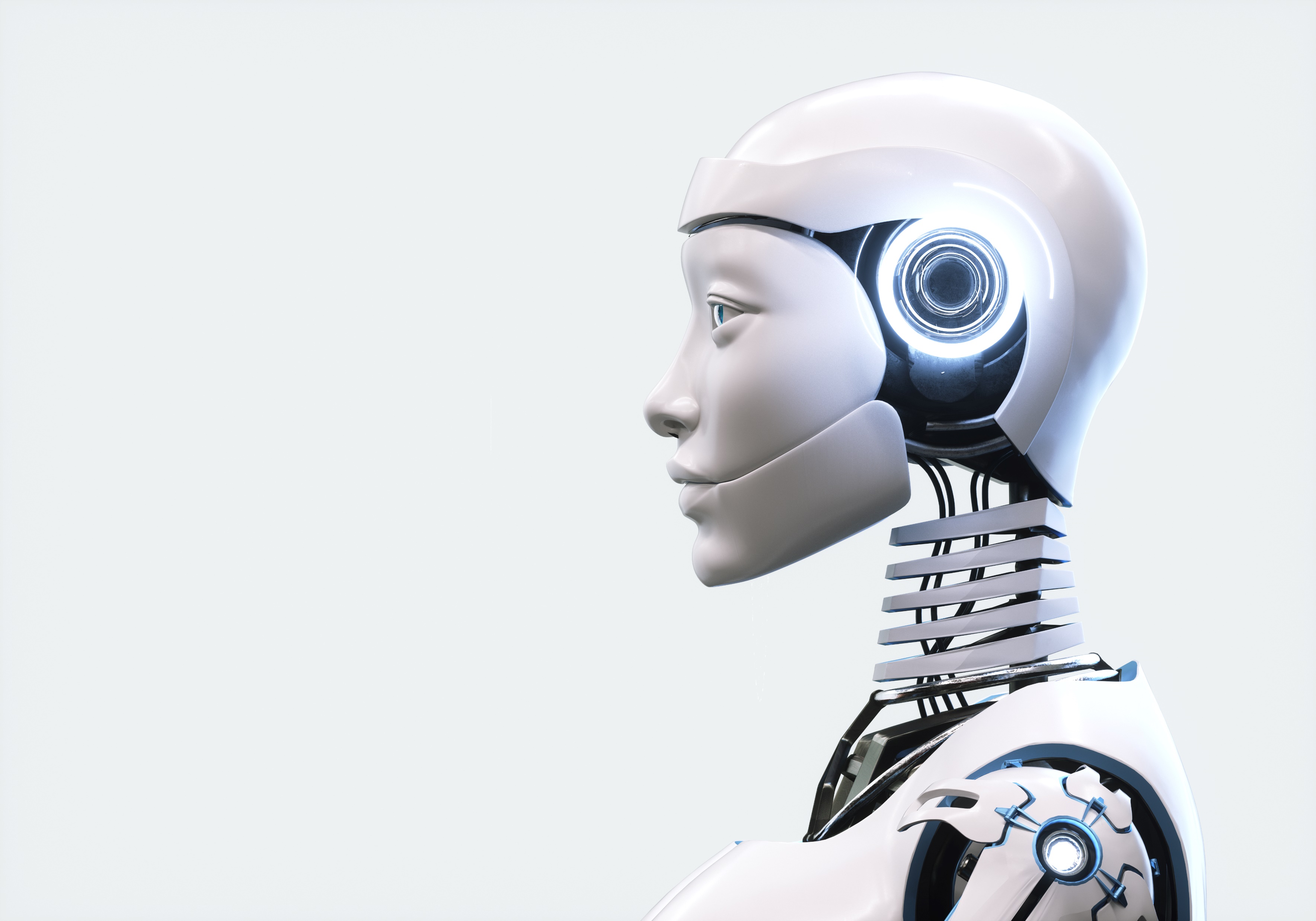 Reverse Brute Force Attacks
Begins with a known password, which may have been discovered through a breach

Known password is used to search for a matching login credentials using a list of usernames

Attacks may use common passwords such as “Password1” to spray across various accounts
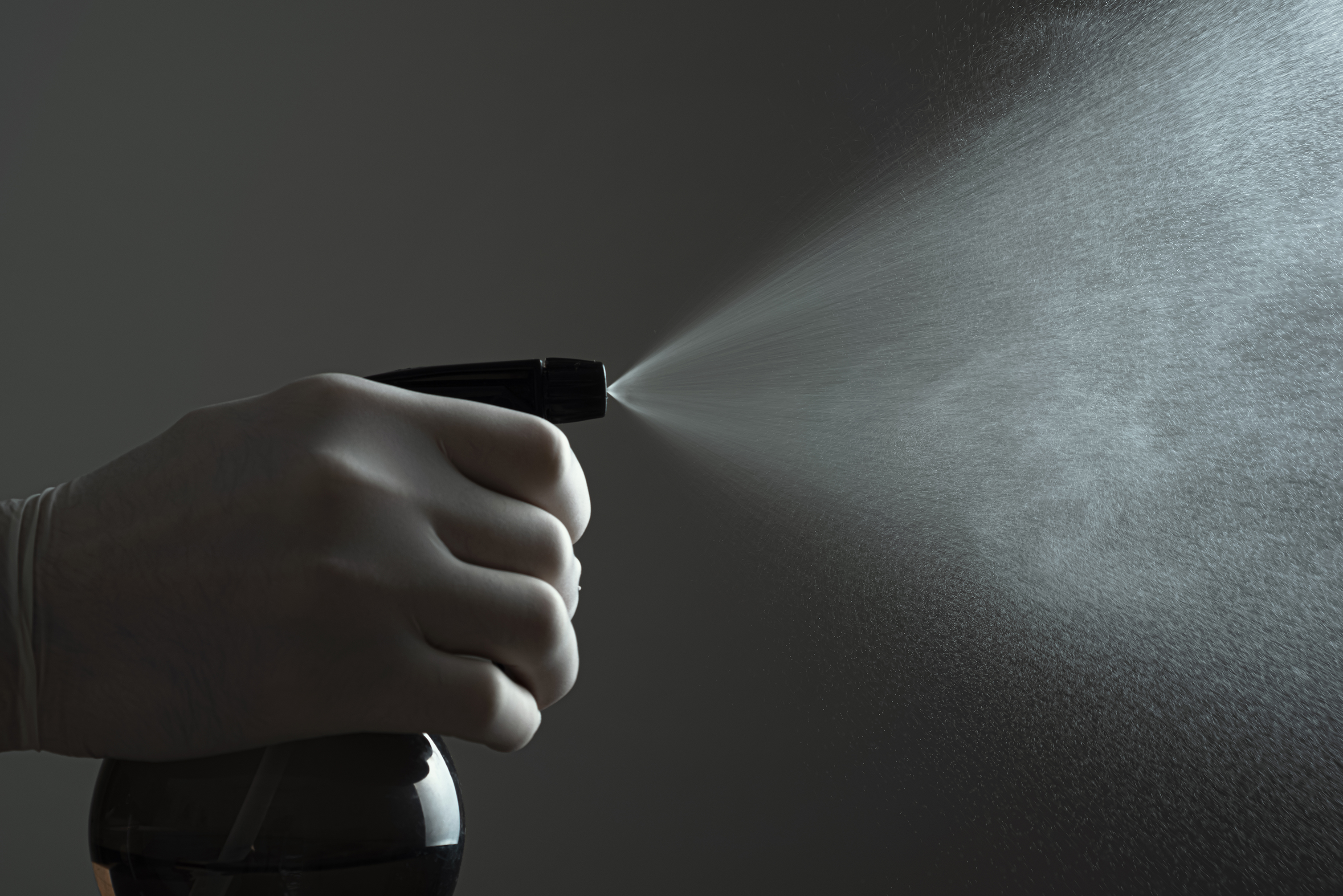 Credential Stuffing
Injection of stolen usernames and passwords

May be used across different sites

Typically found of the dark web, lists of compromised credentials
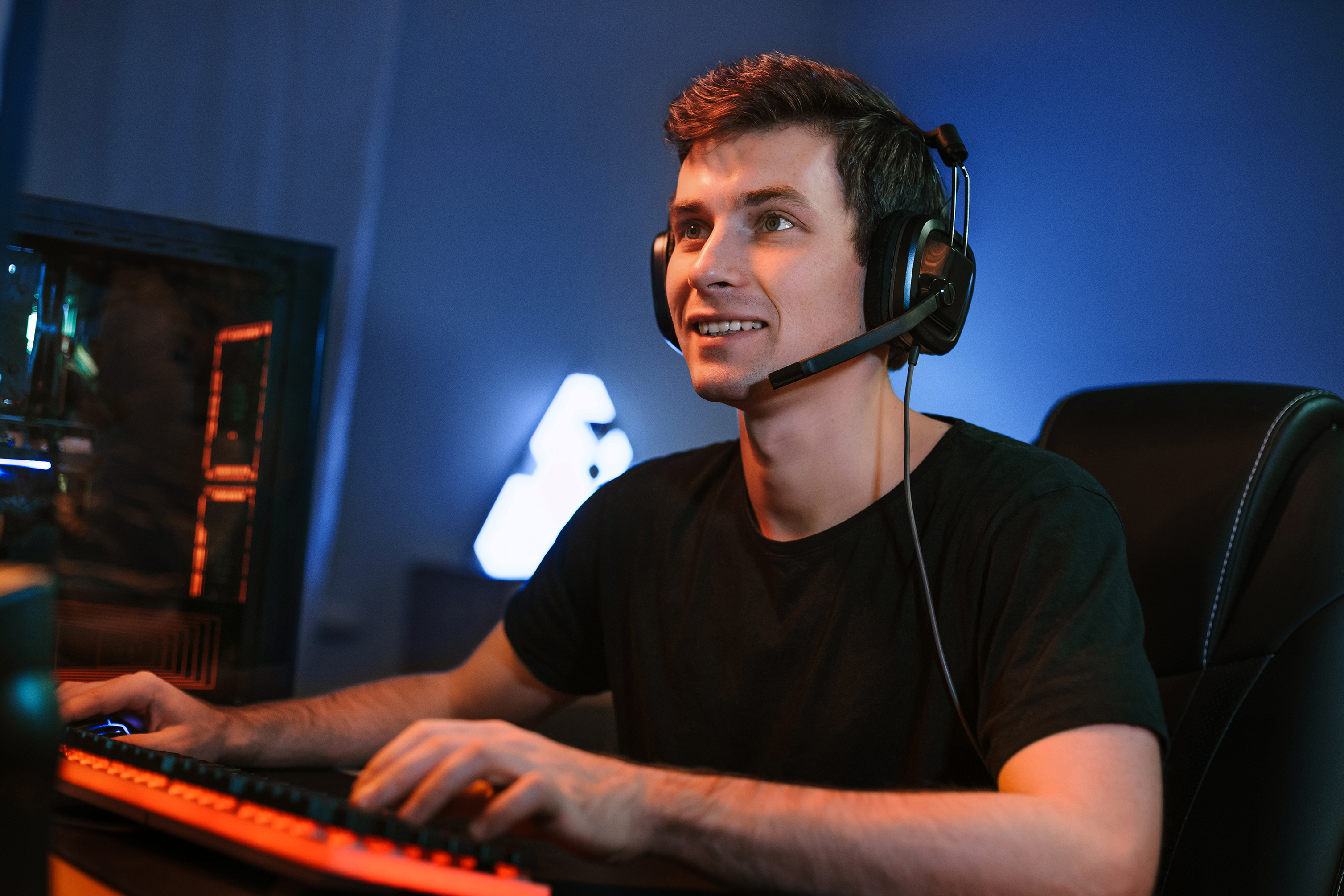 Brute Force Lab
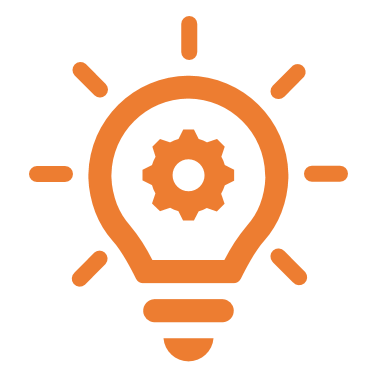 Follow the video tutorial

Practise Brute Force lab & Password spraying
[Speaker Notes: NCSC Password Compromise List

Challenge to decrypt hash

Check what tools you could use to crack the password

Captcha deterrent, invalid attempts, lockouts]
Password Spraying Lab
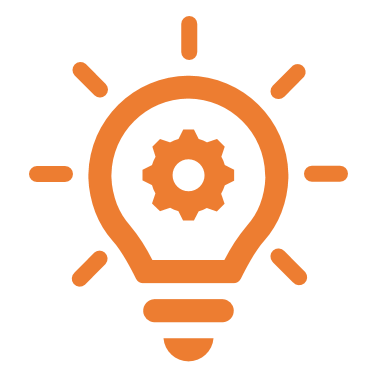 Follow the video tutorial

Practise Brute Force lab & Password spraying
[Speaker Notes: Pass the Hash

Challenge to decrypt hash

Check what tools you could use to crack the password

Captcha deterrent, invalid attempts, lockouts]
Malware Activity
Adware
Unwanted or malicious advertising

Harmless but irritating and sometimes difficult to remove

These ads may lead to harmful sites/downloads, Important not to click on them

Typically found on websites
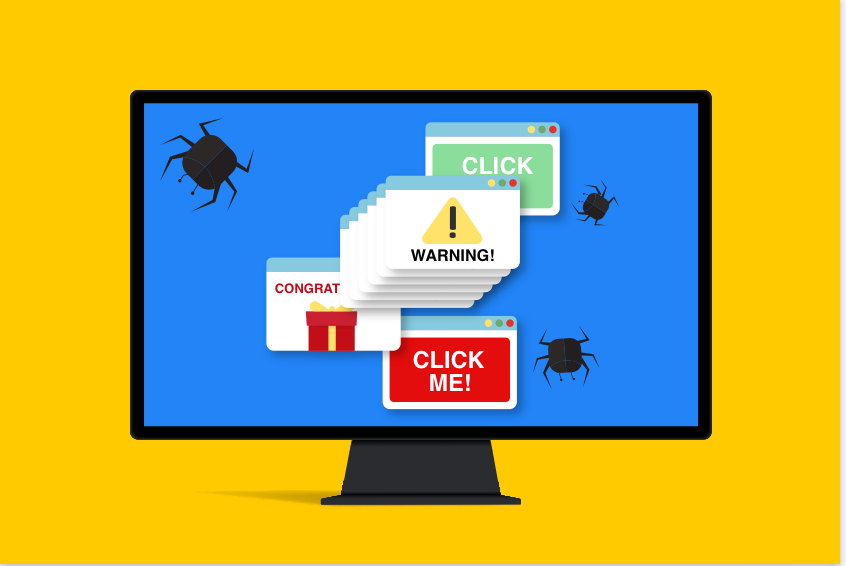 Adware
Adware isn’t known to spread but more of an annoyance

Can cause impacts to the device only if clicked on

Spread through software bundling typically
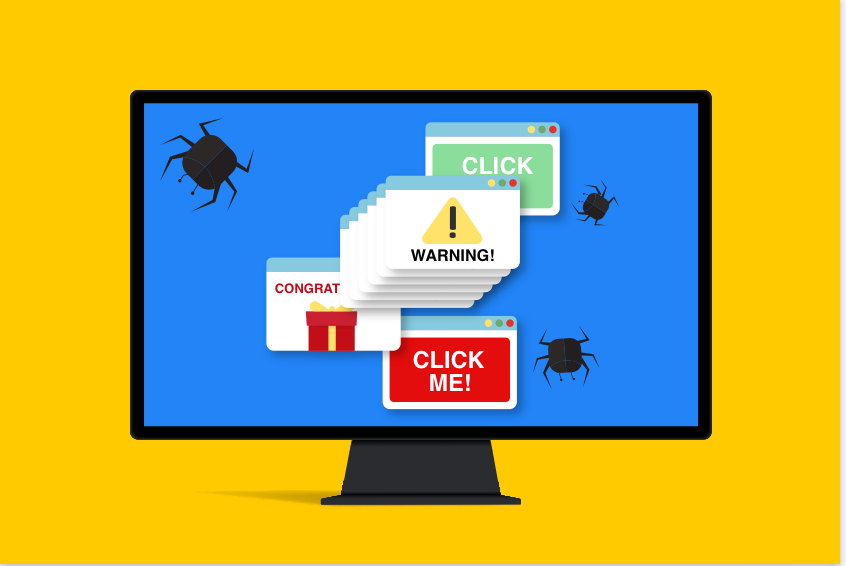 Adware Example
Fireball 2017

Israeli software company found  more than 250 million computers infected 

Browser hijacker which changes your search engine to a malicious one, obtrusive ads are then displayed and prevents you from modifying browser settings

Luckily no evidence of anything else, but the company Rafotech who created fireball could of launched a cyber attack with devastating consequences.
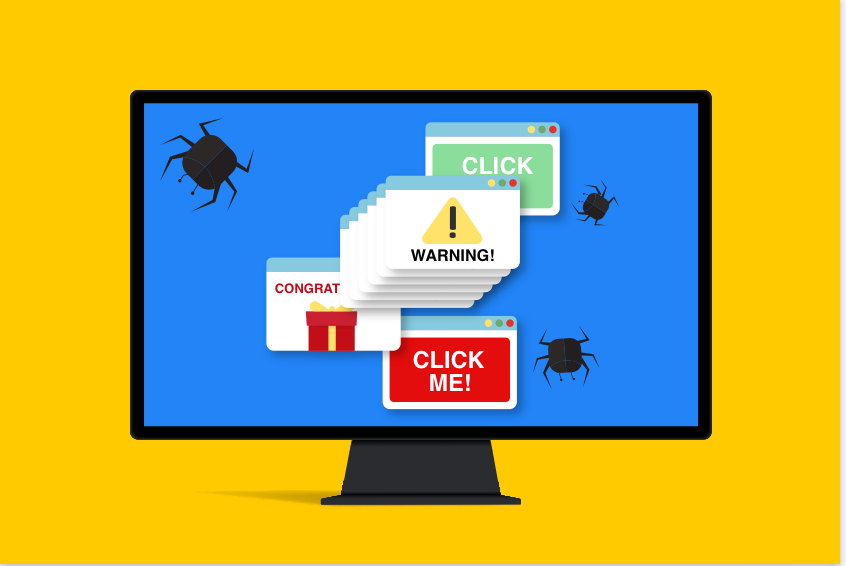 Fileless Malware
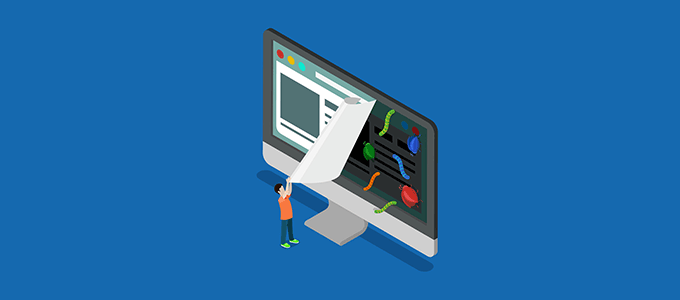 Malicious code which targets non-file objects like Office365 macros.

No executable file, anti virus will be difficult to protect against

Code may require admin rights - deterrent
Fileless Malware
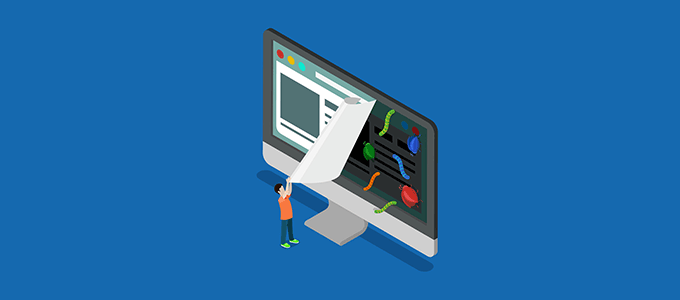 Ability to self-replicate and laterally move across a network

 Can spread across networks or email attachments however mostly remain undetected because its memory based, not file-based

A lot of malware can be deterred by using least privileges in organisations. This helps prevent cyber criminals from leveraging malware to gain employee credentials and access restricted data.

IT Admin can also disable PowerShell unless required to reduce malicious scripts from running
Fileless Malware Example
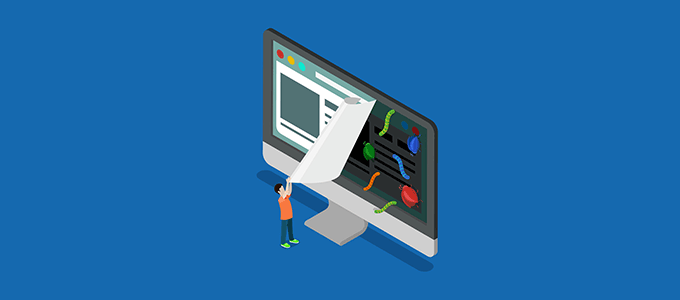 Operation Cobalt Kitty

OceanLotus Group infiltrated several corporations and conducted nearly six months of stealthy operations before being detected

Multi-phased attack which started with Fileless Malware injected via PowerShell Payloads
Viruses
Infect other programs and can spread across systems, as well as performing maliciousness

Attached to files and executed upon launch

Can encrypt, corrupt, delete or move your files

Can self replicate
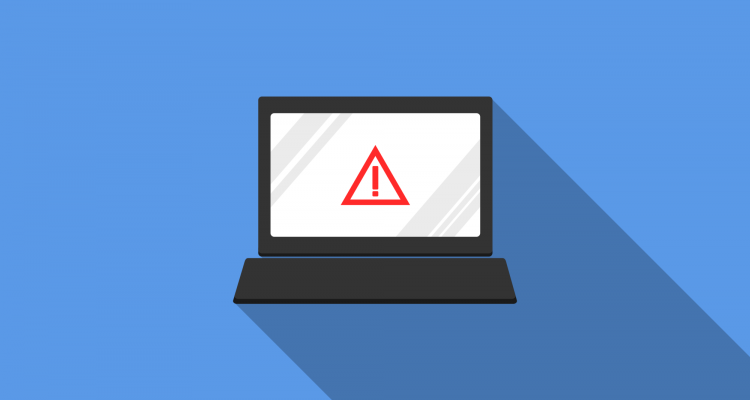 Viruses
Can replicate and attach replicas of itself to other files and applications

Ability to spread via multiple ways such as removeable media, email attachments, unsafe download links

Mainly spread via the Internet
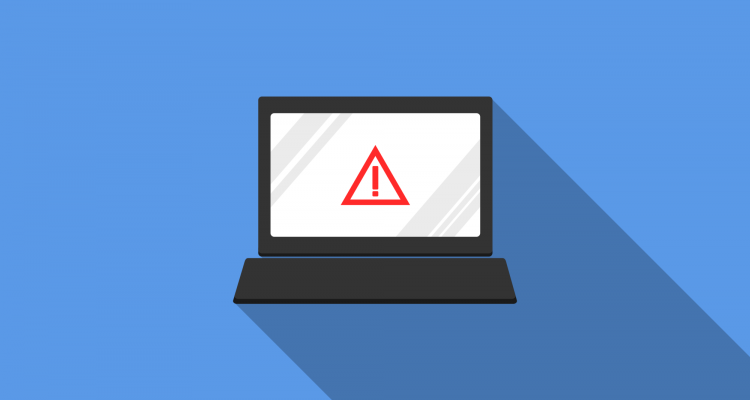 Virus Example
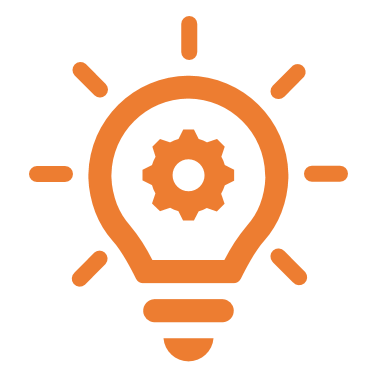 Take 10 minutes 

Research some serious virus events which have occurred and how they affected organisations

Discuss as a group
Worms
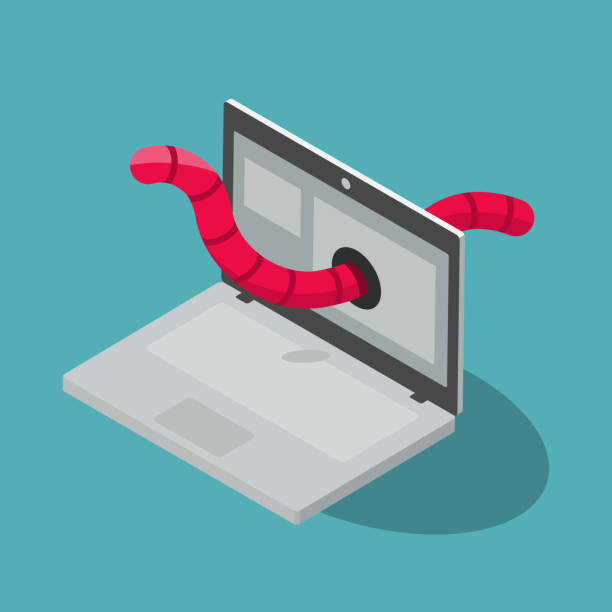 Target known exploits

Can spread across devices or systems but can’t infect programs

Latest patches & updates – deterrent 

Firewalls and email filtering for suspected worm infections
Worms
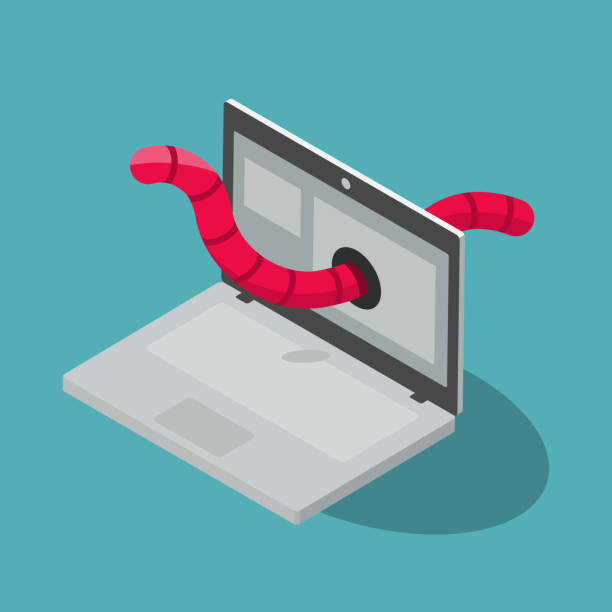 Worms are self-replicating that enter networks allowing them to move from computer to computer 

Worms require no interaction such as opening a file, and spread automatically
Worm Example
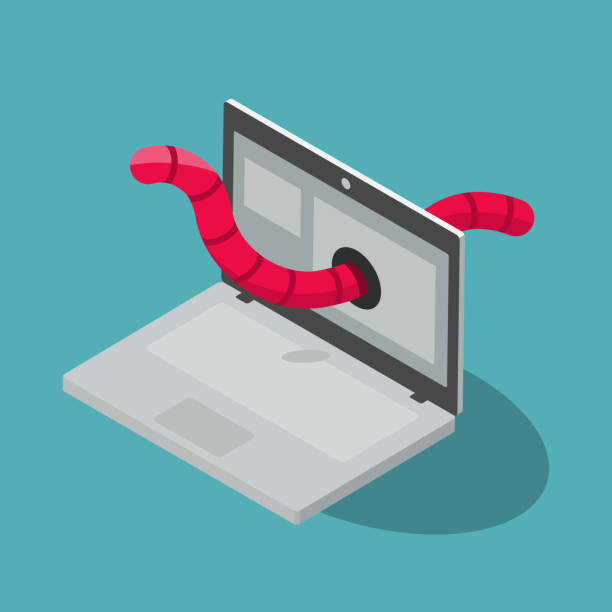 ILOVEYOU virus came within email attachments, which would target victims via lover letters

Once attachment is opened it is then re-sent to everyone 

Reached 45 million users, in 10 days
Trojans
Trojans programs pretends to be legitimate one, but actually malicious intent

Trojan would be executed via the victim, normally via C&C, backdoor, RAT

Always download from trusted sources and avoid unknown sources - deterrent
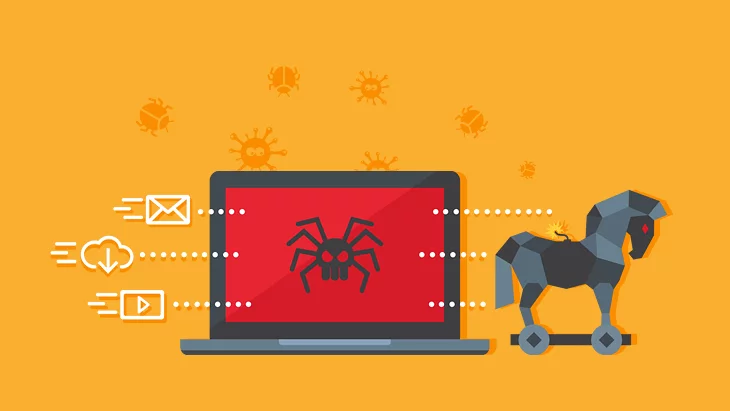 Trojans
•Similar characteristics except a Trojan horse does not replicate. Worms commonly utilize network resources

•Trojans can spread across many methods similar to other information security events
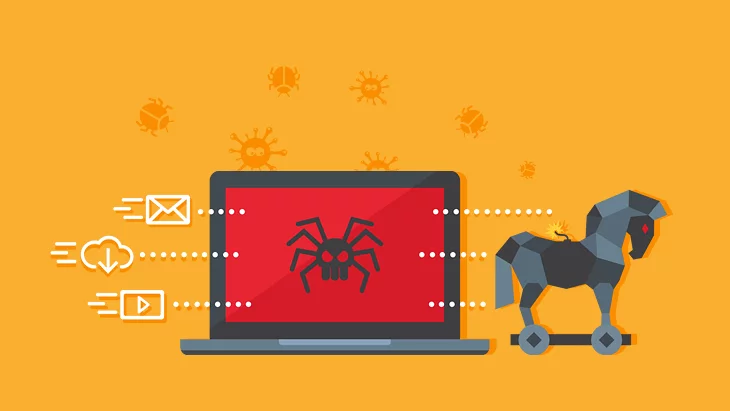 Trojan Example
Emotet in 2018 most dangerous and destructive malware

Financial information theft, bank logins and cryptocurrencies

Spread via malicious emails as spam and phishing campaigns
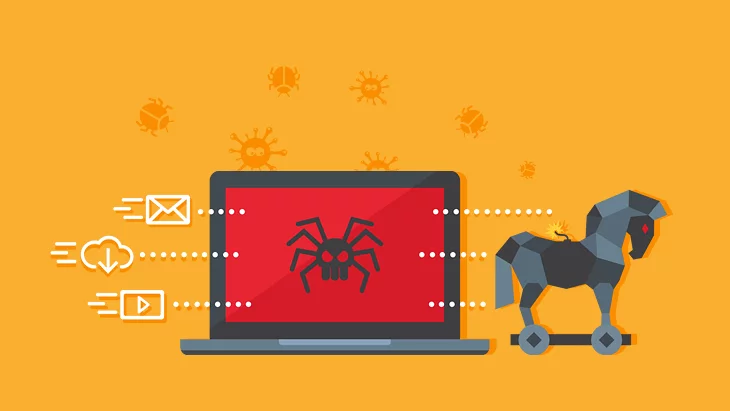 Bots
Software or program that performs automated tasks without interaction 

What other malware performs an action which is predetermined conditions such as certain time or condition

An infected device can spread to other devices creating a botnet

What do you think can happen? (Refer back to C&C)
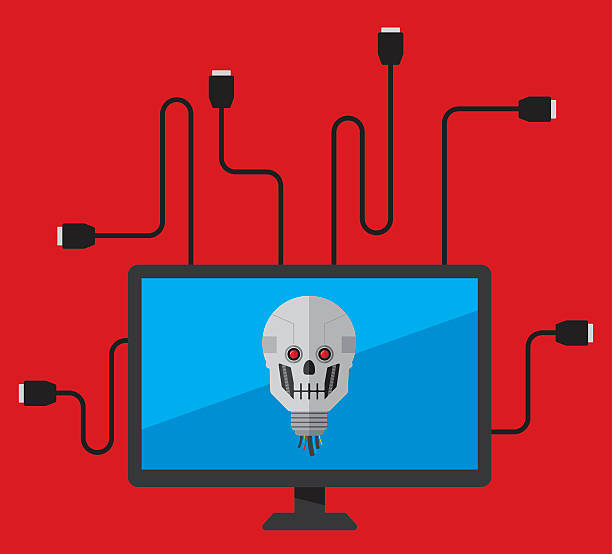 Bots
•Bots can self-replicate like worms or replicate upon request via C&C. 

Can spread via other means of malware such as trojan

Bots have all sorts of purposes, spambots, malicious chatterbots, file-sharing bots, DDoS bots and many more
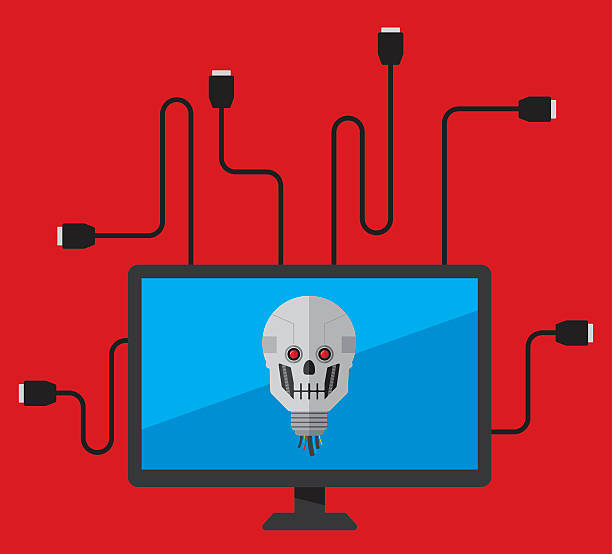 Botnet Example
Mirai was an example of DDoS botnet which was discovered in 2016

Targeted university DNS to disrupt services worldwide

Masterminded by students using IoT devices
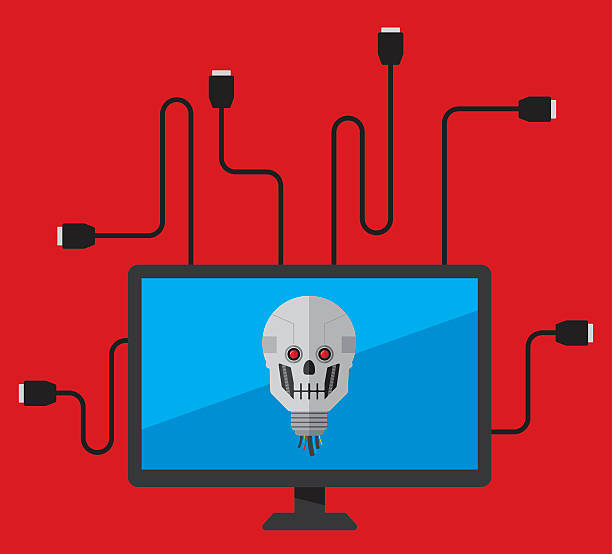 Ransomware
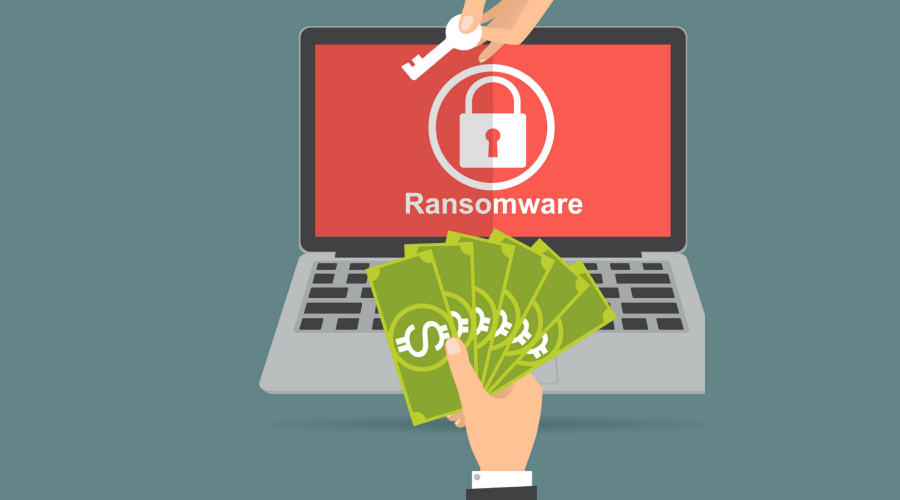 Encrypts the devices data and holds it ransom until the victim pays to release

Threats to delete the data by certain time/date if the ransom isn’t paid can occur

Typically in cryptocurrency form, as tracking a user down via wallet addresses isn’t easy
Ransomware
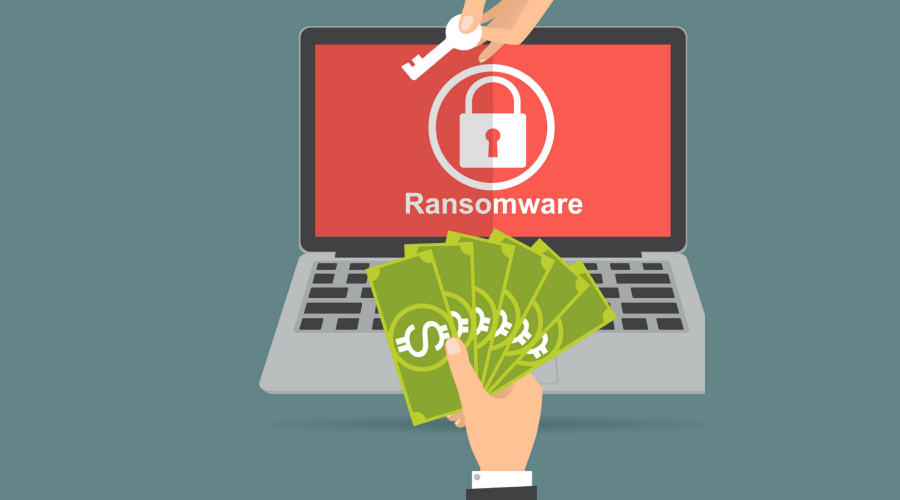 •Ransomware affects any device it is executed on; this doesn’t necessarily replicate itself but can encrypt a whole system

Ransomware can spread and infect devices across a network, important to isolate any devices from the network
Ransomware Example
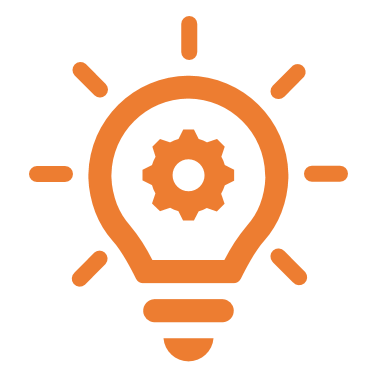 Take 5 minutes 

Research some serious ransomware events and how they affected organisations

Prepare for a  group discussion
Spyware
Monitor the activity of targets on their systems

Can include screen grabs, keylogging, microphone and camera access as well as general logging

Spyware comes with software/programs from untrusted sources
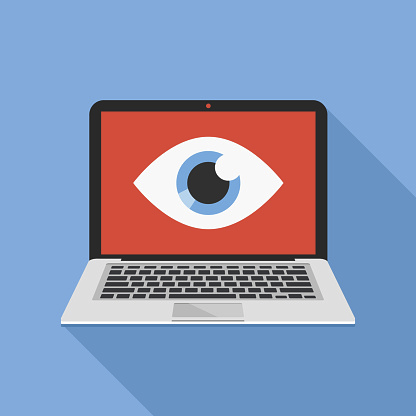 Spyware
•Spyware can replicate via Trojan Horses which can also be controlled via RAT (Remote Admin Tools), which will allow you to control the zombie device

Spyware can spread but is normally alerted by anti virus/ windows defender. Depending on network & admin rights
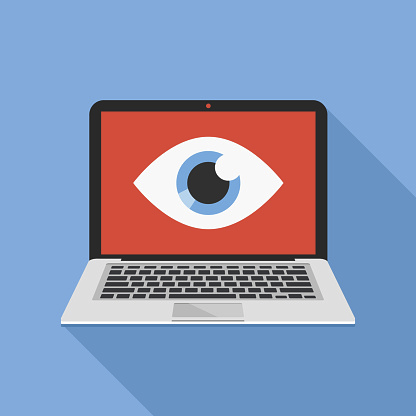 Spyware Example
CoolWebSearch

Browser hijacker which has many variants that redirect you to coolwebsearch.com

Installs a lot of suspicious bookmarks, shortcuts, etc.

Uninstallation is complex and wont completely remove when done manually
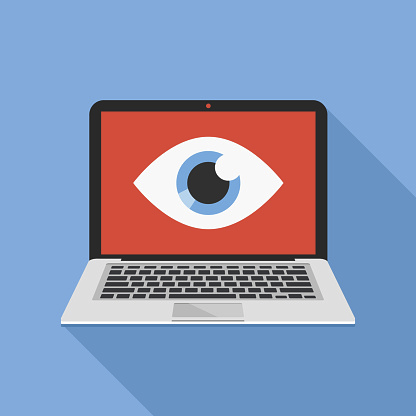 Malware Incident Handling
Malware Incident Handling
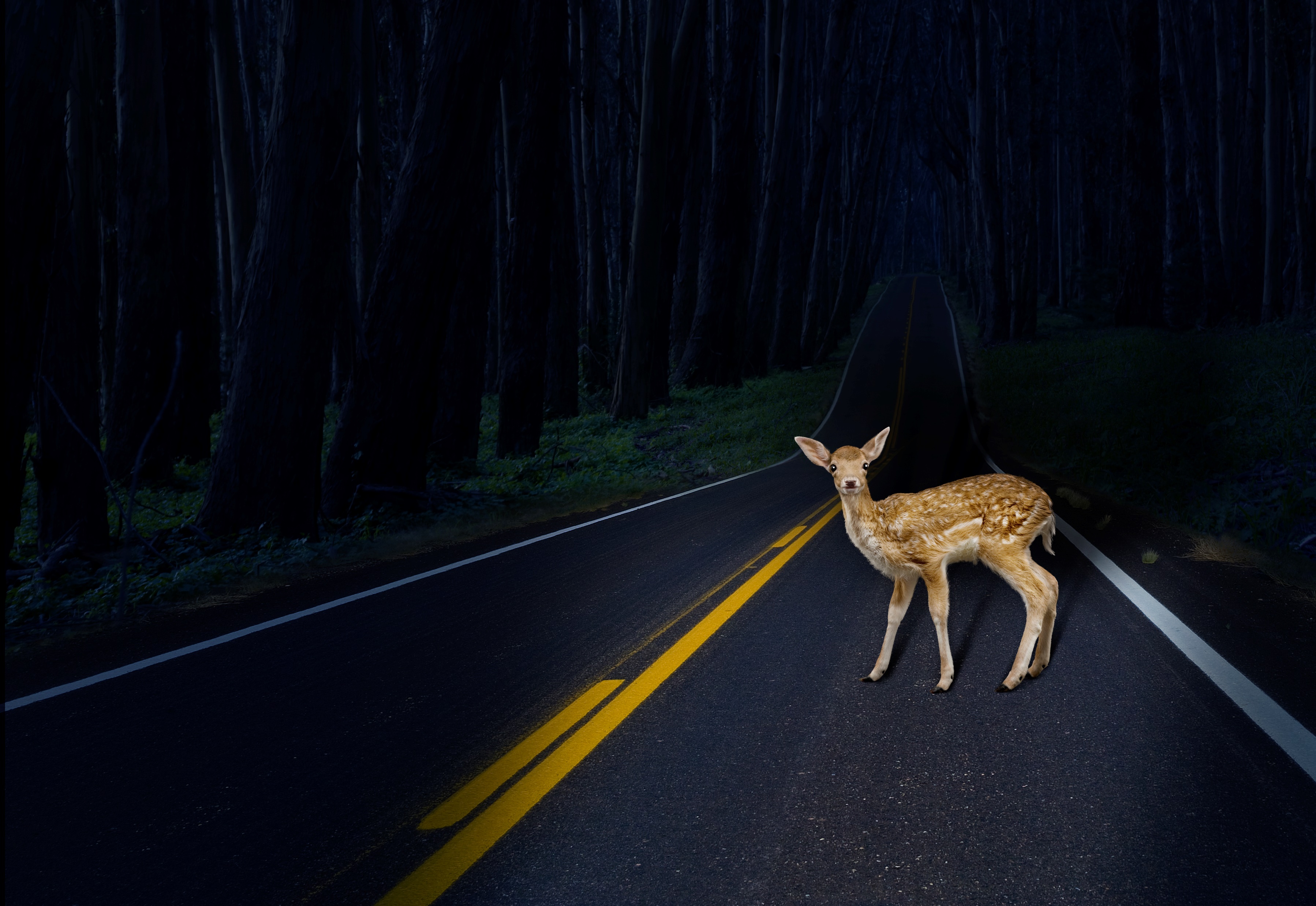 Prepare
Detection and Analysis
Containment
Eradication
Recovery
Post-Incident Activity
[Speaker Notes: Resources & Notes:

https://csrc.nist.gov/publications/detail/sp/800-83/rev-1/final]
Preparation
Organisations should perform regular measures to ensure they can respond effectively to malware incidents. Some actions can include:

Building and maintain malware related skills within the incident response team

Facilitate communication and coordination throughout the organisation

Acquiring necessary tools and resources to assist in malware incident handling
Detection and Analysis
Organisations should strive to detect malware incidents to minimise the number of infected hosts and damage to the organisation. Some recommended actions include:

Identify infected hosts and prepare them for the next steps

Study the behaviour of malware by analysis either actively or forensically
Containment
In this part of the process there are two focuses: 

Stop the spread of malware 
Prevent further damage to hosts. 

Organisations should have strategies and policies in place for containment related decisions. 

Strategies may include isolating devices from organisation networks
Eradication
This is the process of removing malware from infected hosts. 

The potential damage of the malware may require different methods of eradication. 

This can include restoring infrastructure to a previous back up but this also impacts the business.
Recovery
Two parts of this stage include:

Restoring functionality of infected hosts 

Removing any temporary containment measures
Post-Incident Activity
Important for organisations to conduct robust assessment of previous experiences to learn from major malware incidents to prevent any similar occurrences. 

This is an important step to assist in preparation for future malware incidents.
Cyber Threats
Intro
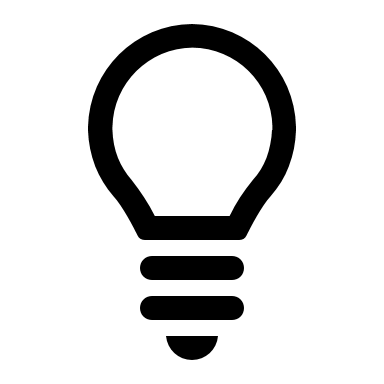 Monday
01
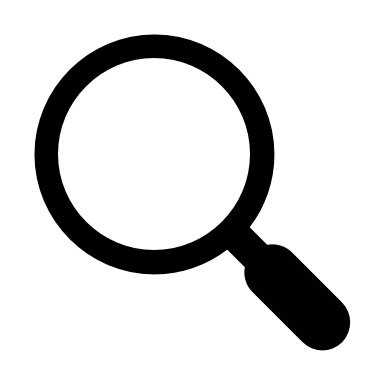 02
Wednesday
03
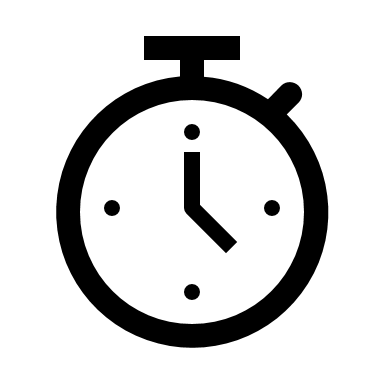 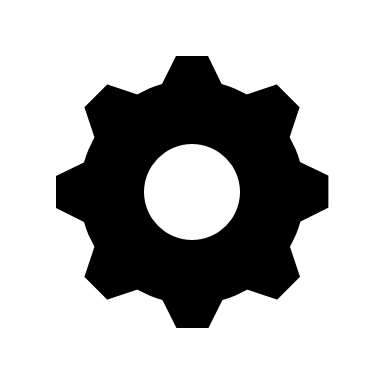 04
Tuesday
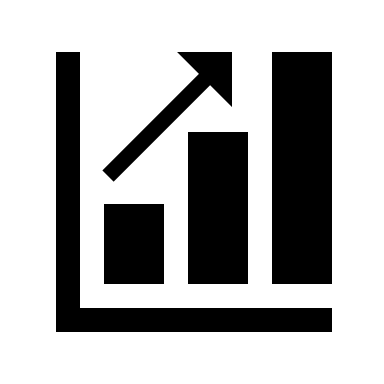 05
06
Thursday
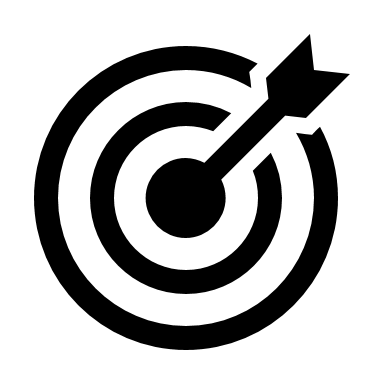 Friday
Recap Session (15 Mins)
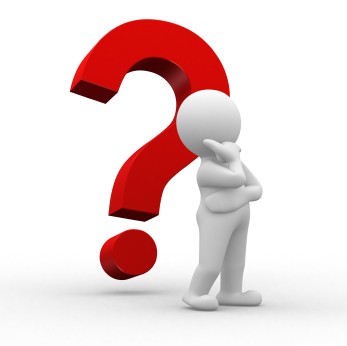 Threats, Threat Actors?
Threat Actor Categories, Threat Vectors?
Multiple vuln / exploit / vector attack?
Attack / Threat Surface?
Horizon Scanning?
Difference between a Hub & Switch
OSI Layers?
IOC’s?
CVE & CVSS? 
Malware / Malicious Code
Malicious Code Incident Response
[Speaker Notes: Resources & Notes:

 - Multiple ways… Blended Threat
 - Preparation,  Detection & Analysis,  Containment, Eradication, Recovery, Post Incident Activity]
Syllabus – Week 2
Monday
Introduction to EPA
Networking Basics
Tuesday
Cyber Threats
Vulnerability sources
Wednesday
Security Controls
Security Vulnerabilities
Common Vulnerability Exposures
Thursday
Information Security Events
Malware activity
Indicators of Compromise
Friday
Suspicious User Behaviour
Suspicious user behaviour
Definition
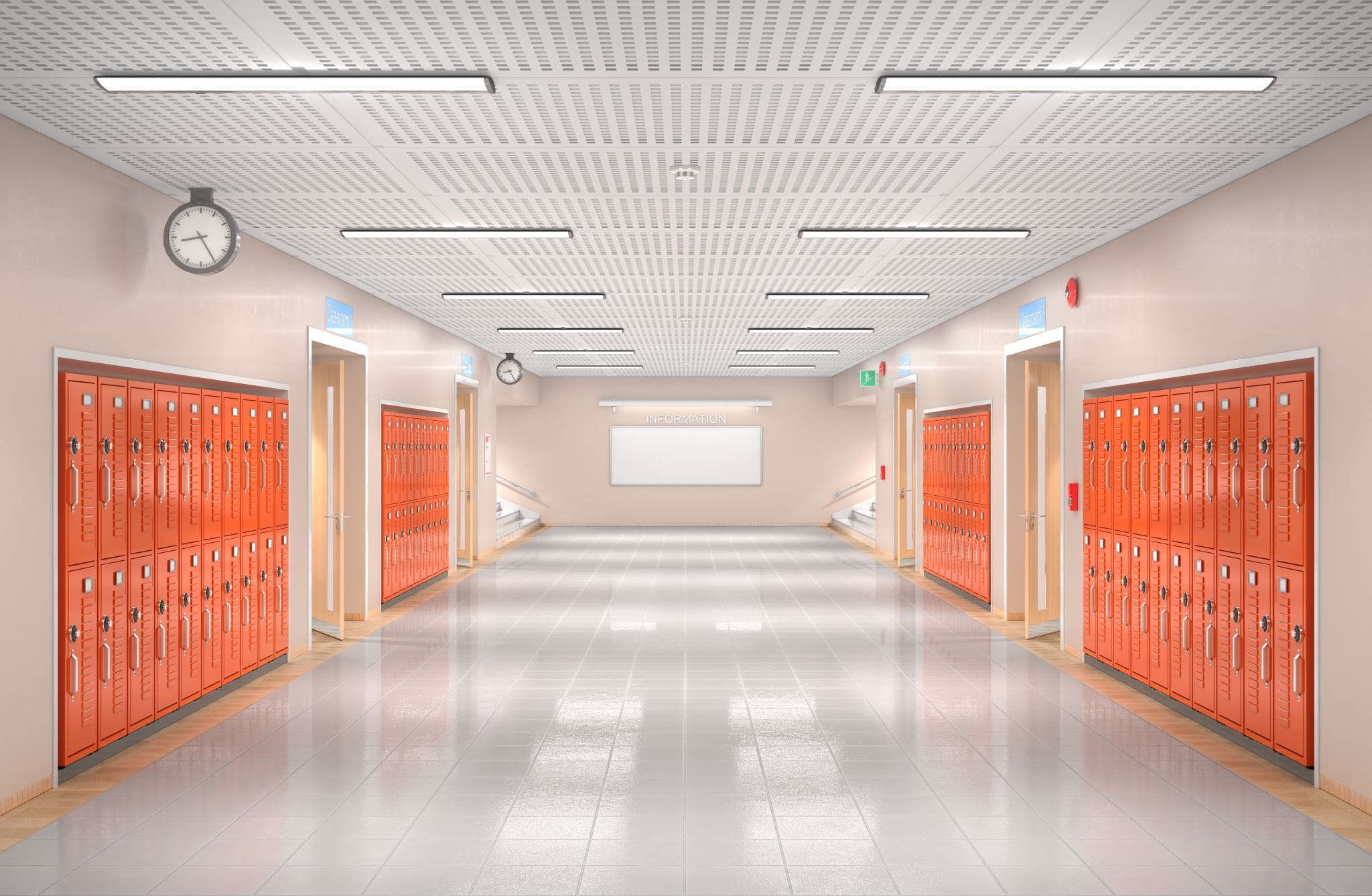 Set of actions taken by a user (who may or may not be authenticated) that is out of the ordinary

Overcoming existing security controls

Depending on infrastructure actions can be labelled beforehand
Example
Administering video streaming service and have forbidden certain areas due to licensing reasons

Would it be suspicious if client traffic came from forbidden areas?

What could you implement to mitigate this issue?
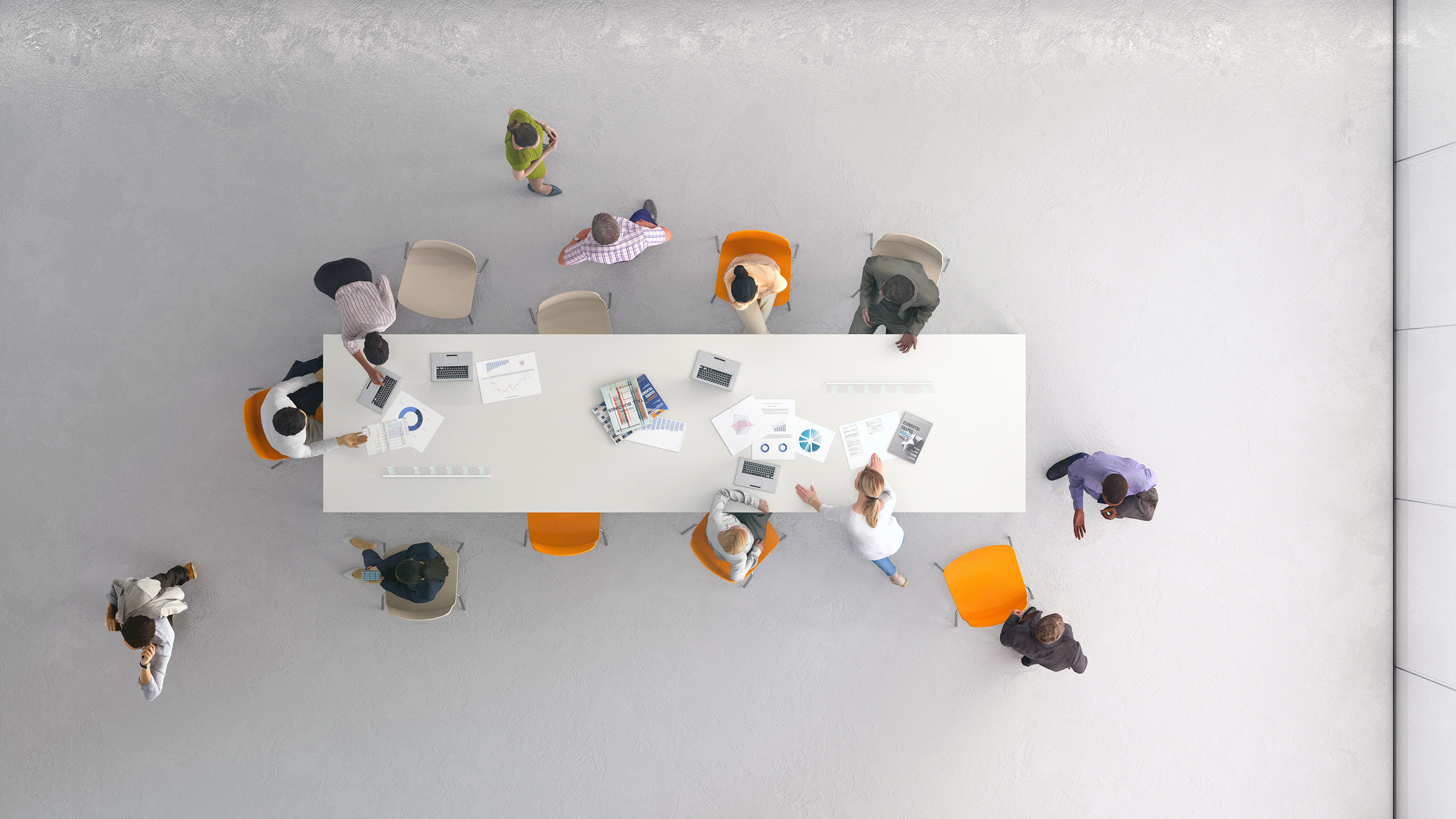 Geographical Location
Impossible travel action

During a small window of time if the same user is performing actions from locations which would be impossible to travel, this could be suspicious 

Having a predefine set of policies that match the organisations requirements is a defence mechanism for the organisation
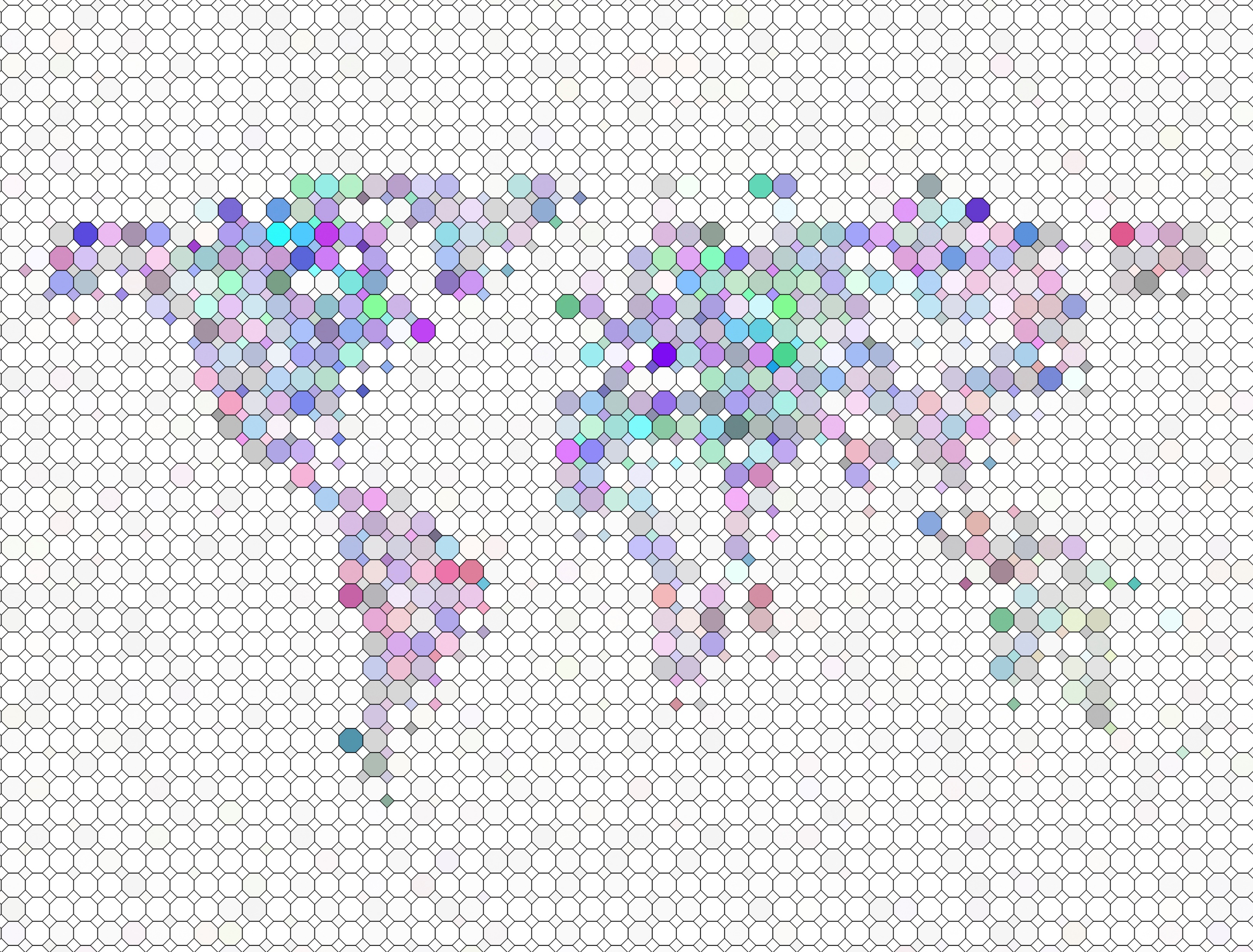 Unusual Login
Examples of unusual login could be login attempts after hours such as the middle of the night, or someone connects to their workstation from abroad.
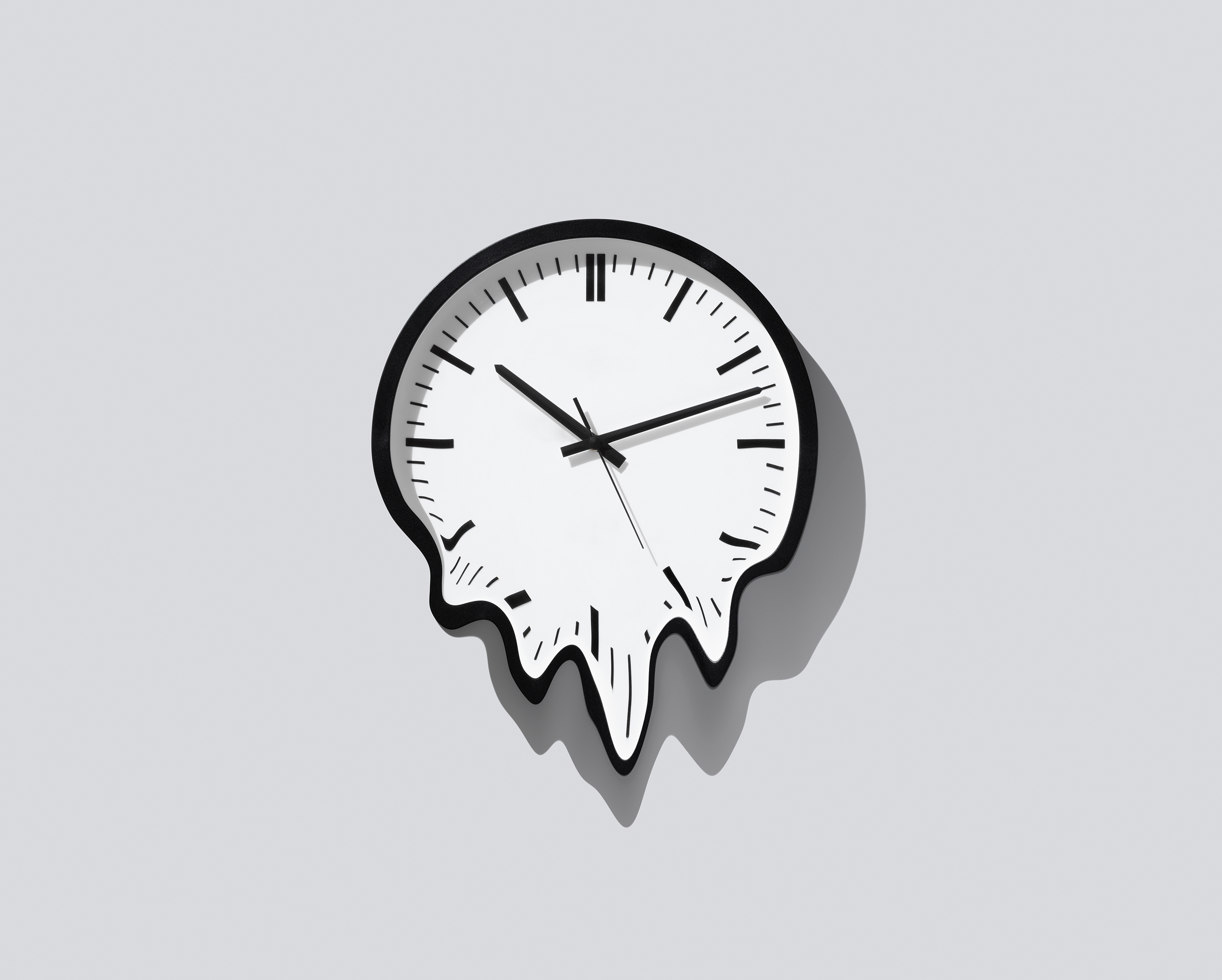 Benefits of Automation Handling
Provides many measurable benefits, such as saving time

Remediation measures that will improve workflow and minimise the risk of security breach

Allow the automation of detection and remediation and free up staff to focus on other security needs
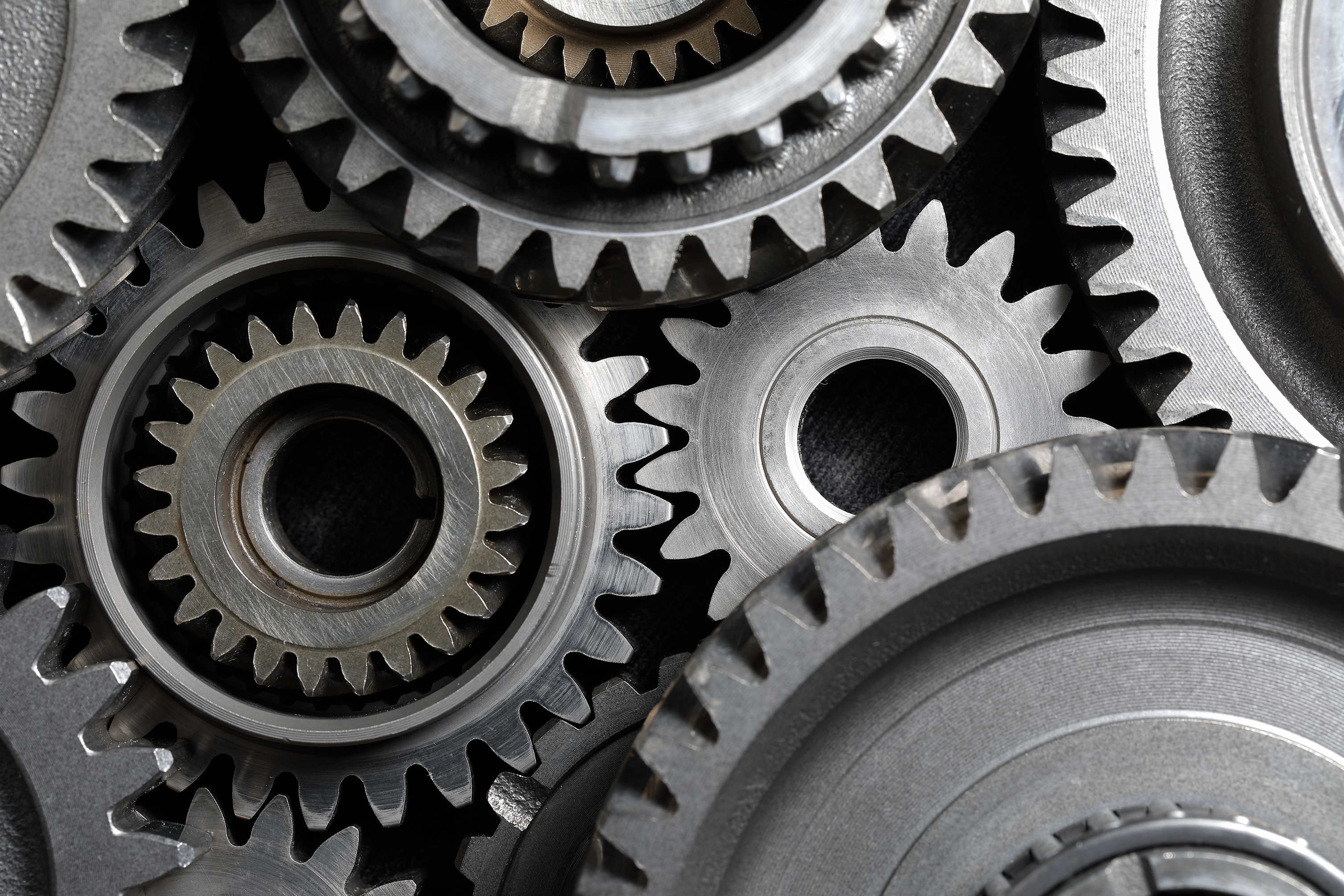 Suspicious User Behaviour Case Study
User tries to connect to your organisation from a new device

The system compared the device to a list of known devices and flagged it. MFA sent to Client

User Failed MFA

User tried logging in multiple times with different devices and Ips

Passwords were tried from rainbow tables of passwords that wouldn’t be allowed

User submitted a ticket on the platform to try gain access but didn’t provide sufficient identification or could answer any security questions
Case Study
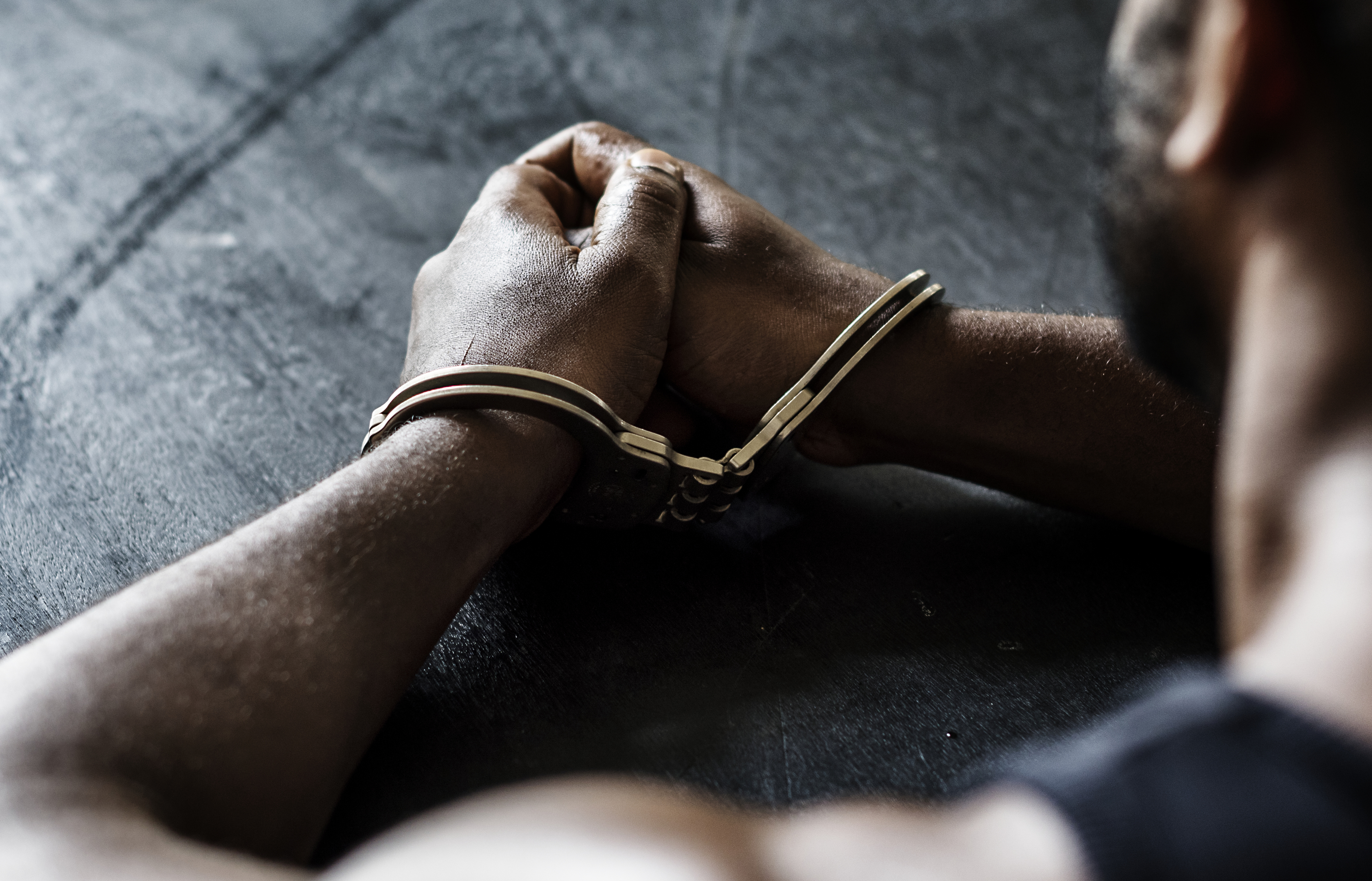 Based upon the case study on the previous slide…

How would you design a system that could trigger automated rules and suspend credentials after a specific number of failed attempts?
Suspicious Device Behaviour
Exploring suspicious behaviour
An action which runs without the user’s knowledge

Malicious or irregular actions
Suspicious Behaviour Detection
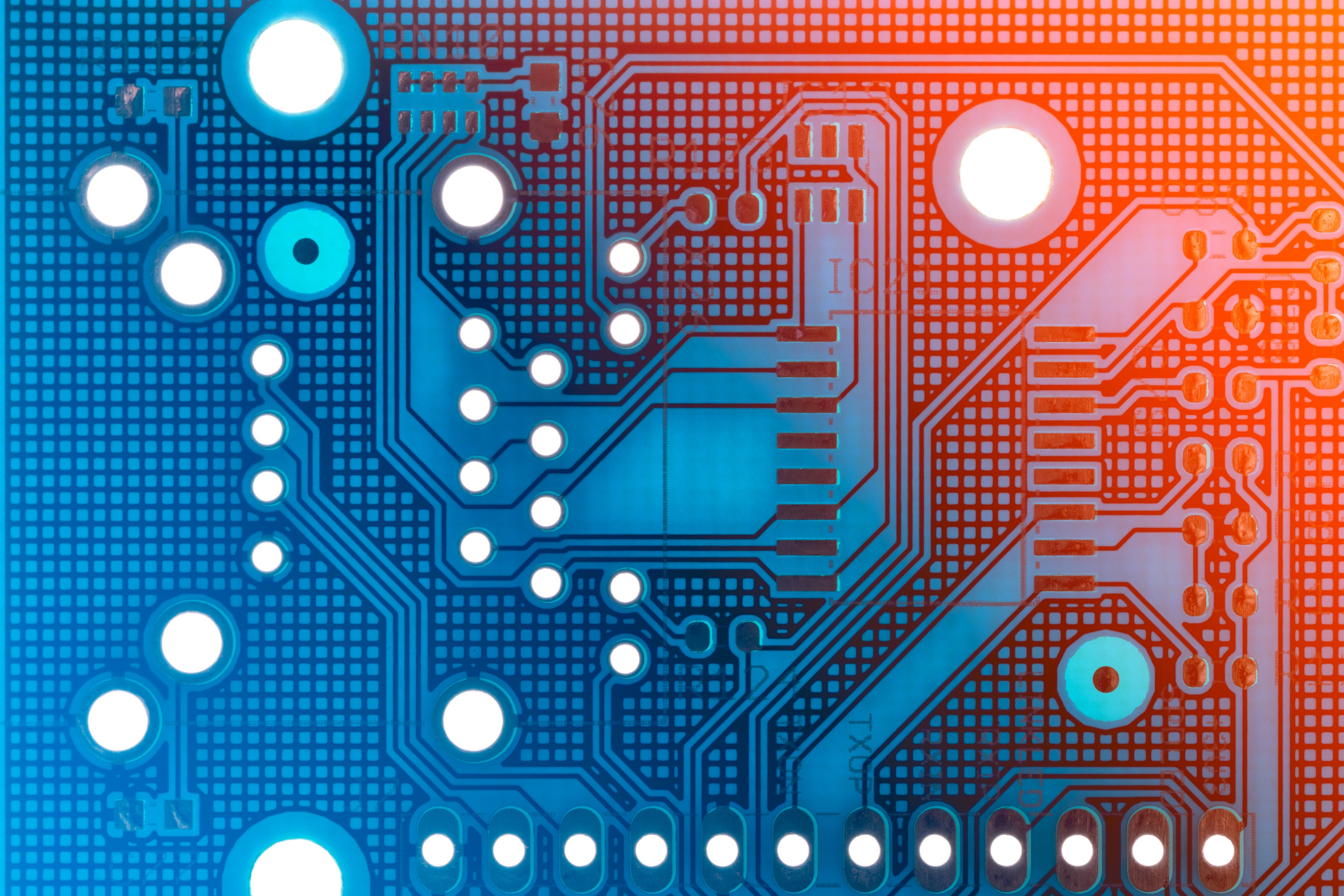 Watches all system processes for signs of active malware

Examples of suspicious behaviour could be writing to registry or file copying.

Systems can be put in place to alert the administrator and/or block the process
IDS (Intrusion Detection System)
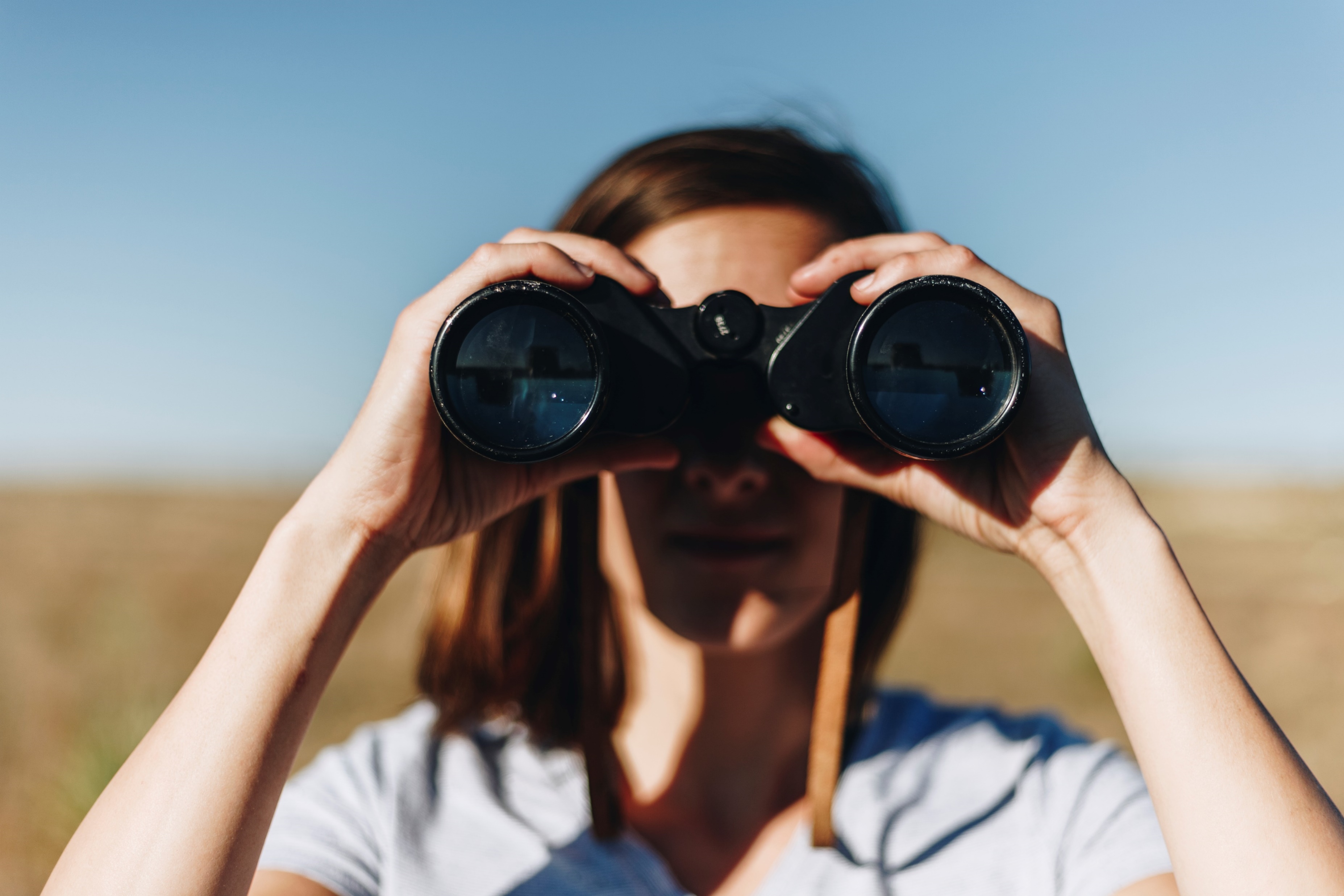 Vulnerability scanning & analyses activity on the network

Searches for patterns and indicators of compromise of known threats

Can only detect and alert management or administrator. No action to avoid or prevent activity
IPS (Intrusion Prevention System)
Similar to IDS, however capable of taking action

Has the ability to block suspicious or malicious activity and PREVENT attacks. 

Also referred as IDPS (Intrusion Detection Prevention System)
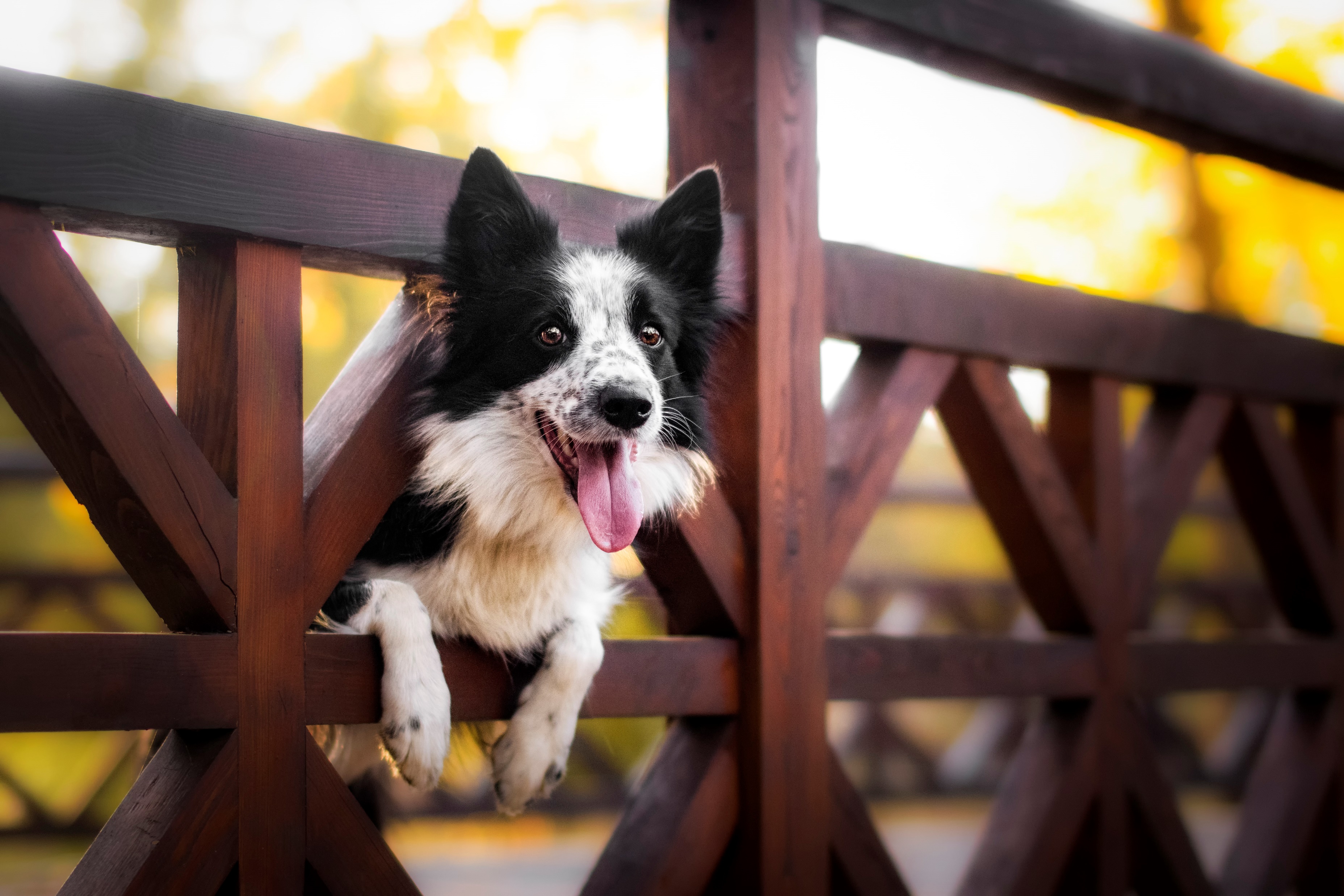 Phishing
Main vector of receiving malware. 

Preferred method by many attackers as it prays upon the weakness of humans
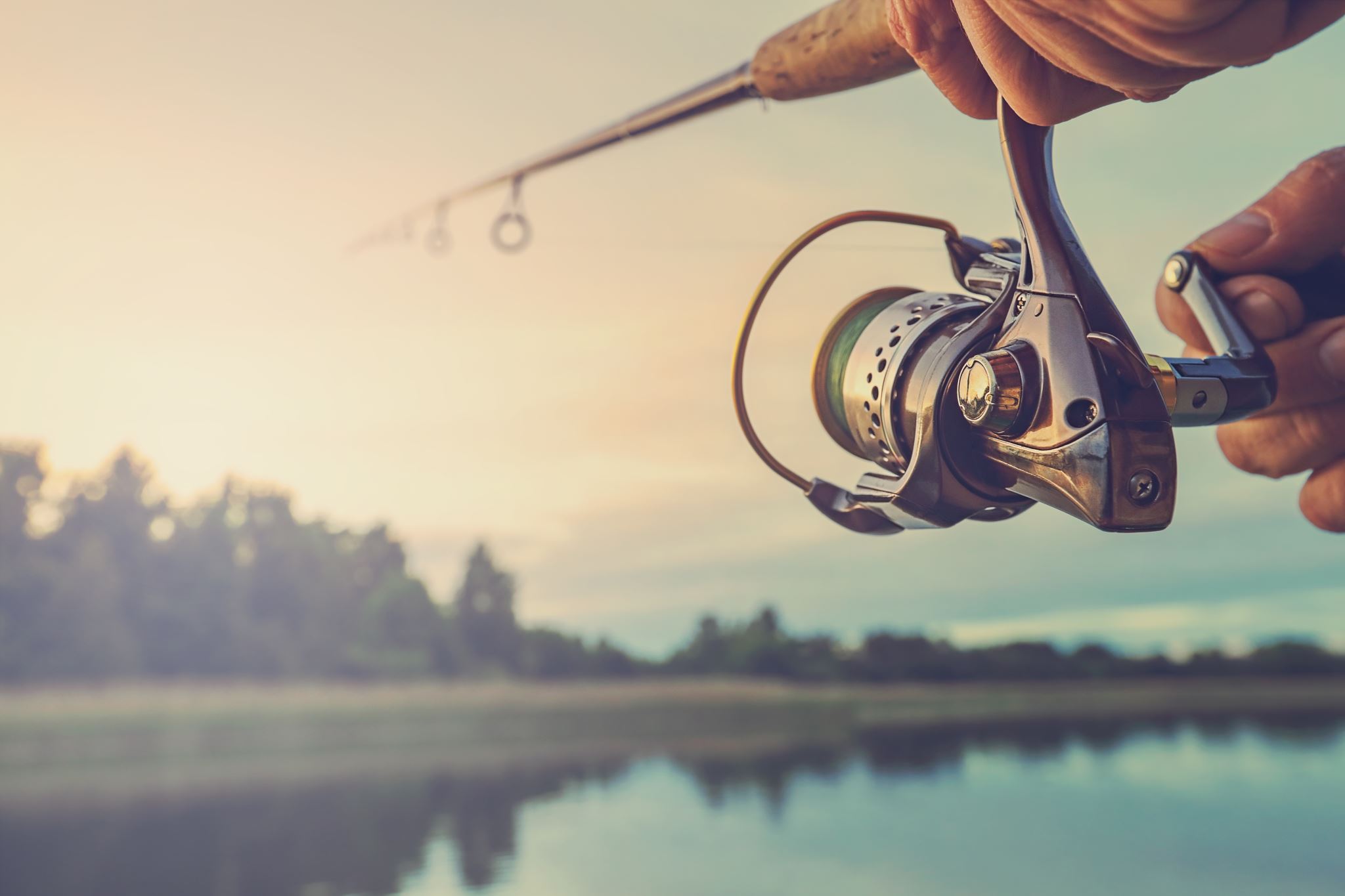 USB Peripherals
USB devices are another vector to receive malware and infect workstations

The method of leaving infected USB flash drives with malicious
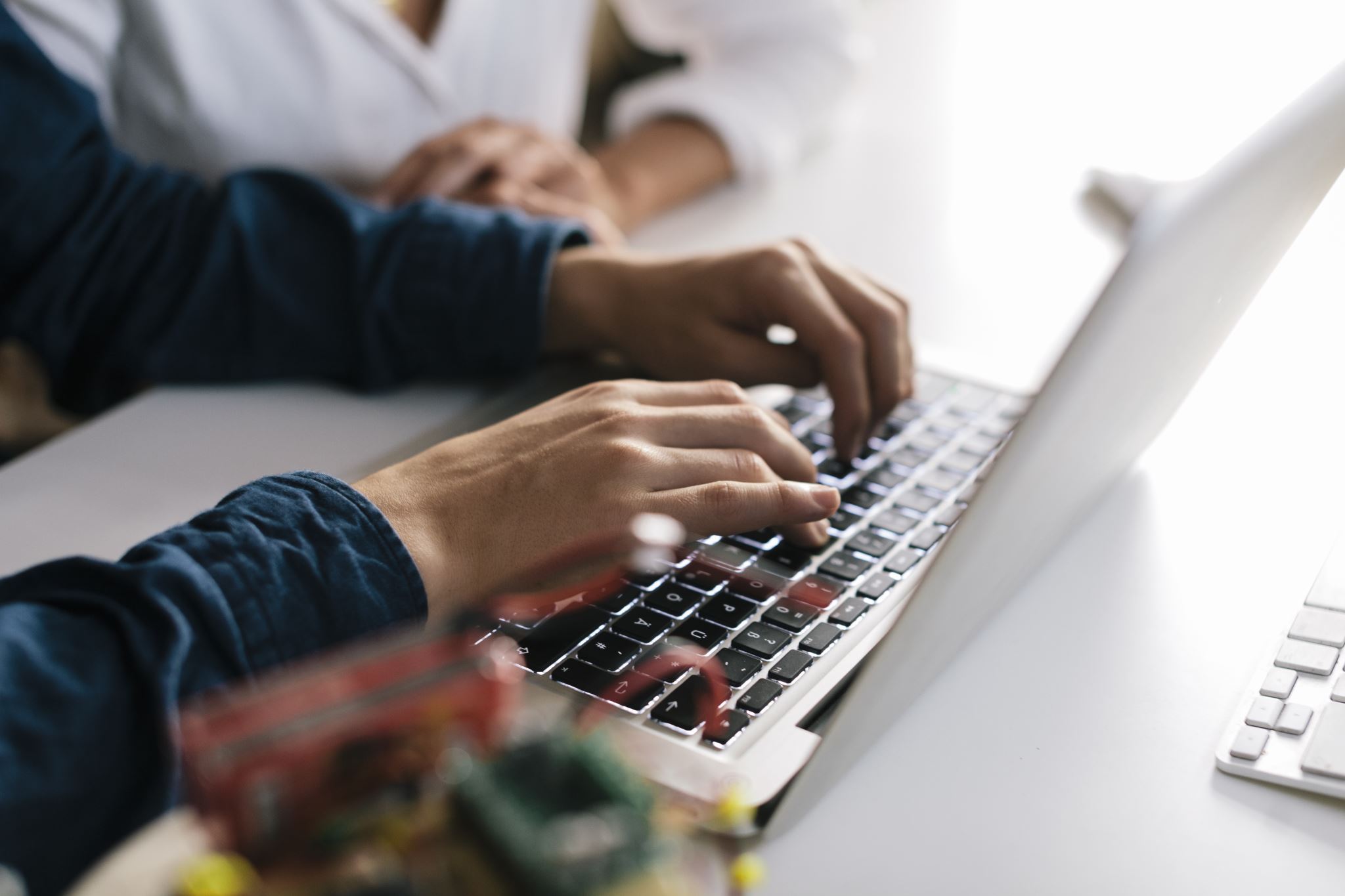 Remote Desktop Protocols
Another possible vector is remote desktop software

File transfer, I/O control and many more option with remote desktop

Ransomware has been known to be targeted this way to innocent users who connect their desktops to third party “tech” companies.
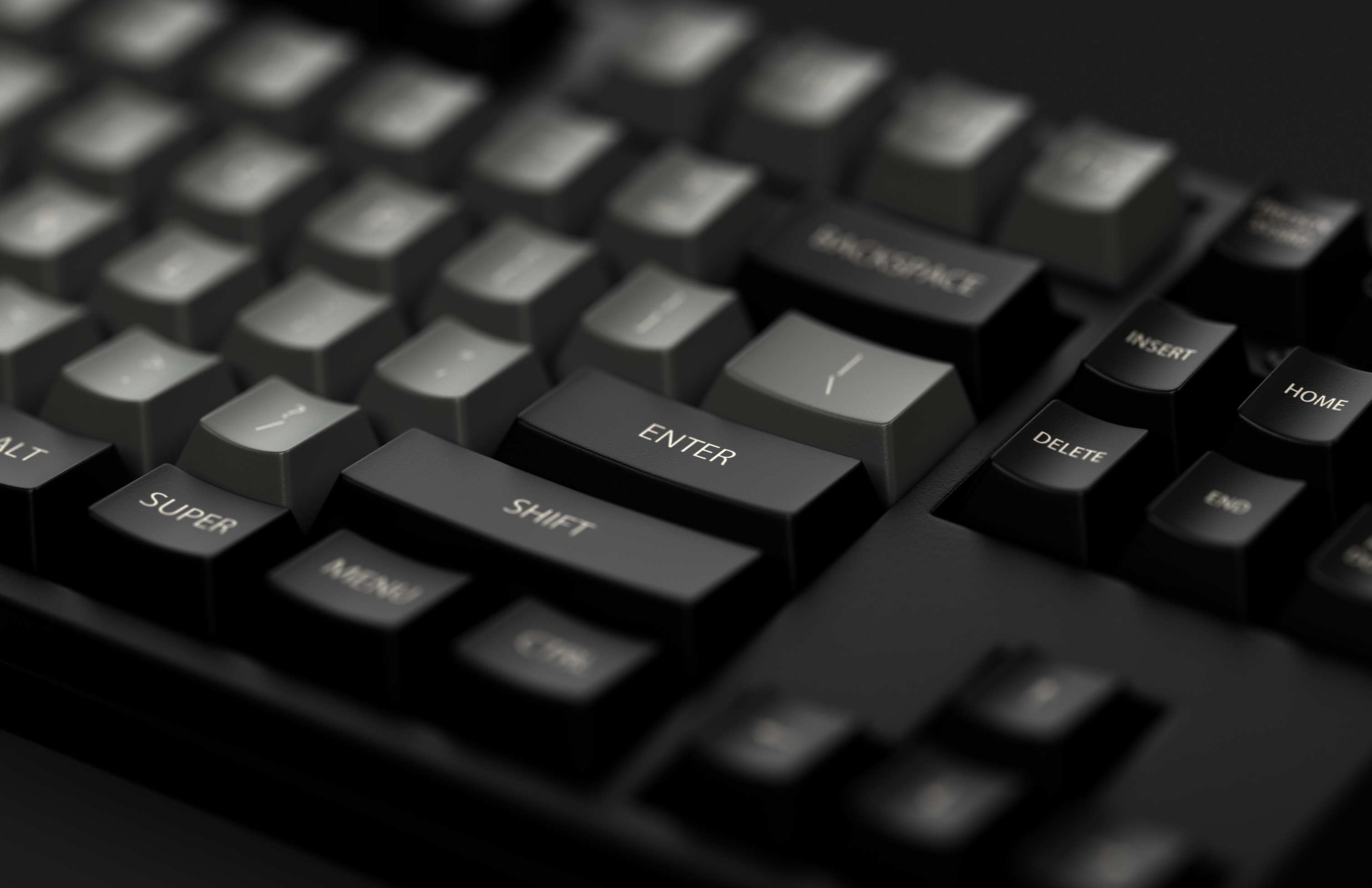 Unauthorised System Changes
Unauthorised System Changes
Unauthorised changes on computers or networks can cause serious problems to arise

Altering the physical or logical nature of a computer and/or network without knowledge of the modification is reckless and negligent
Information systems require stability and maintain performance in relation to confidentiality, integrity and availability

Information security is based upon knowledge of how a system should perform.
IOC Identification
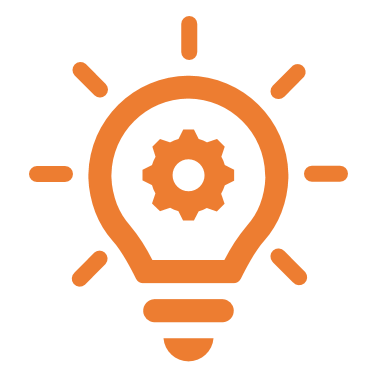 Take 30 minutes 

Review the scenario we looked at on Wednesday with Threats and Controls.
(see following slides for reminder)

Identify IOC’s for each potential threat and threat vector.

Prepare for a  group discussion.
External Threats, Controls & IOC’s
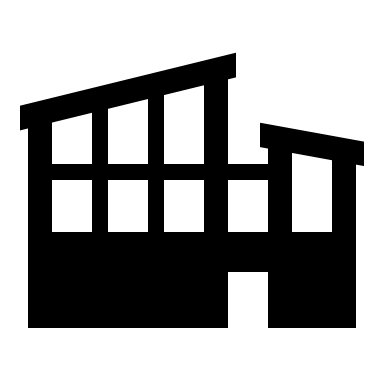 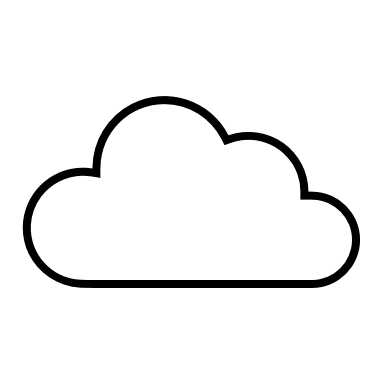 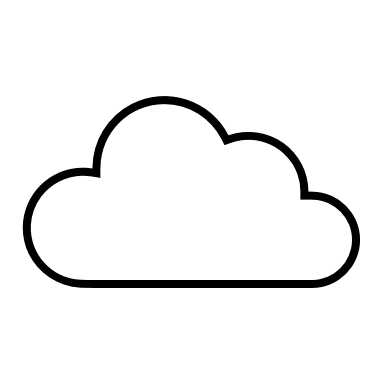 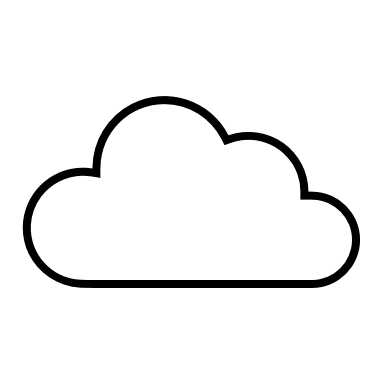 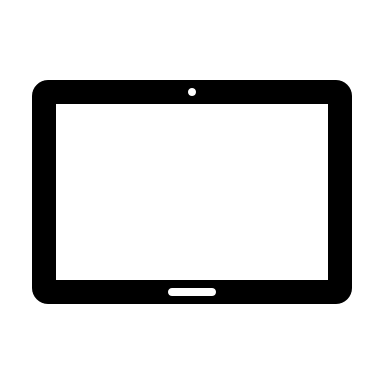 Azure
AWS
Data Centre (Backup)
Google
Remote Workers
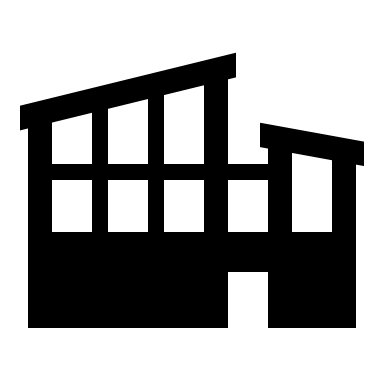 Site B
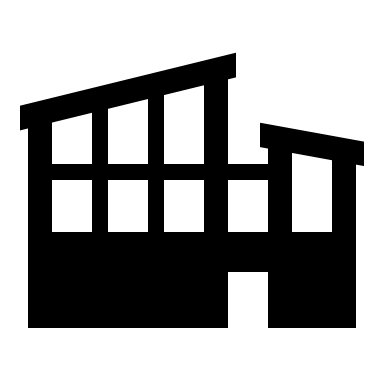 Computer Room
Site A
Computer Room
Homeworkers
External Threats, Controls & IOC’s
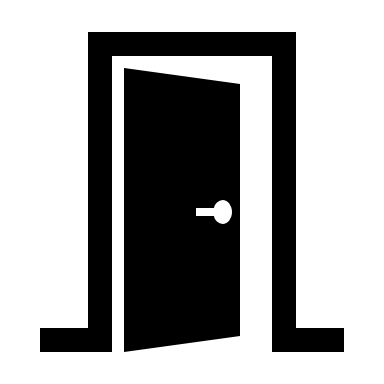 Site A
Execs & PA
Finance
HR
Business Depts
IT Support (1st / 2nd/ 3rd Line)
Network Support
Marketing
Cyber Security
Help Desk / Service Desk
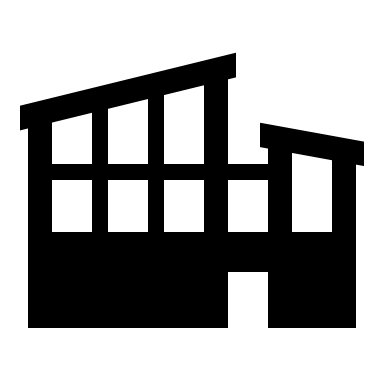 Estates
Server Support
Post Room
Deliveries
Information Governance
Computer Room
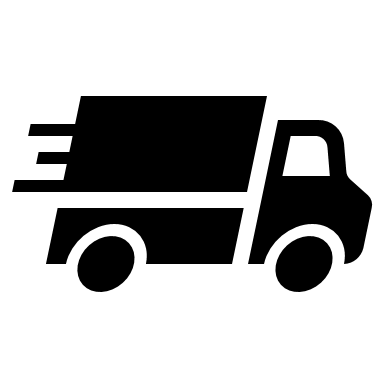 Cyber Threats
Intro
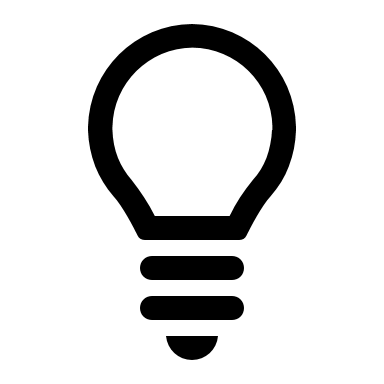 Monday
01
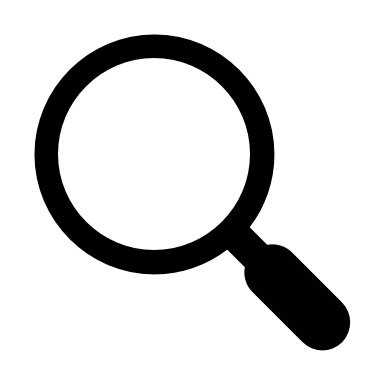 02
Wednesday
03
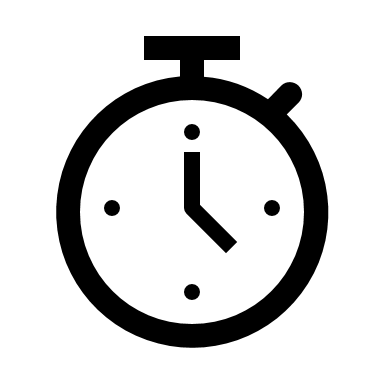 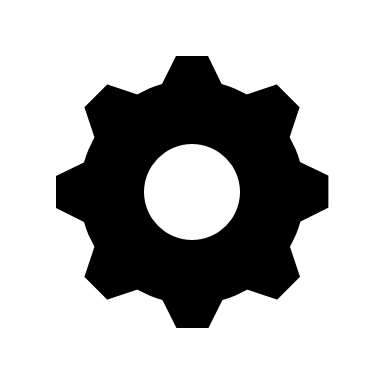 04
Tuesday
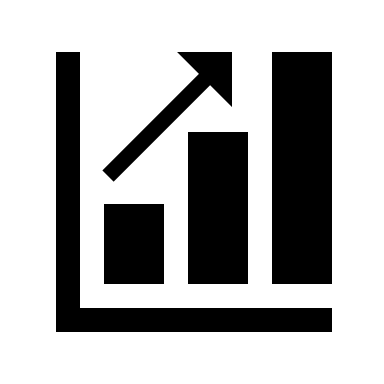 05
06
Thursday
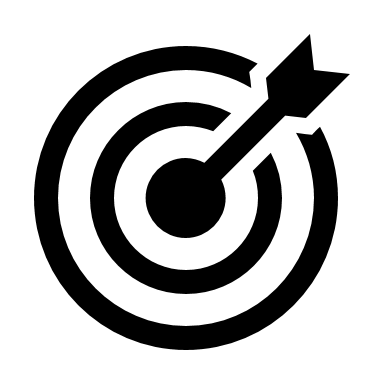 Friday
Research Task 1
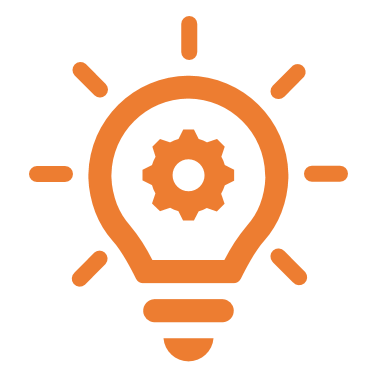 To be researched, and presentation slides created in order to be presented (20 min max) at the start of the next module.

Your presentation should be based on your organisation type / industry, but you are not required to use actual / live data from your organisation:

 - Identify Important / Critical Assets
 - Identify potential Threat Actors / Threats
 - Identify potential Attack Vectors
 - Identify potential Controls
 - Identify additional Controls to achieve “Defence in Depth”
Research Task 2
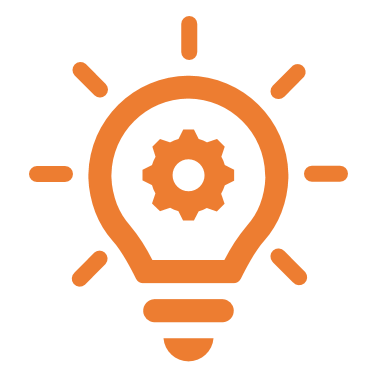 Review the networking slides (presented on Day 1 of the “Cyber Threats” module) - on the Wiki

Download and install Cisco “Packet Tracer”
(Free to use for personal use , after registration)

Try to recreate some of the simple network examples
Using Packet Tracer

Run the network emulations and see how the different network components communicate

Further research the functions undertaken at each of the seven layers of the OSI Model.